オンライン診療を
使ってみよう
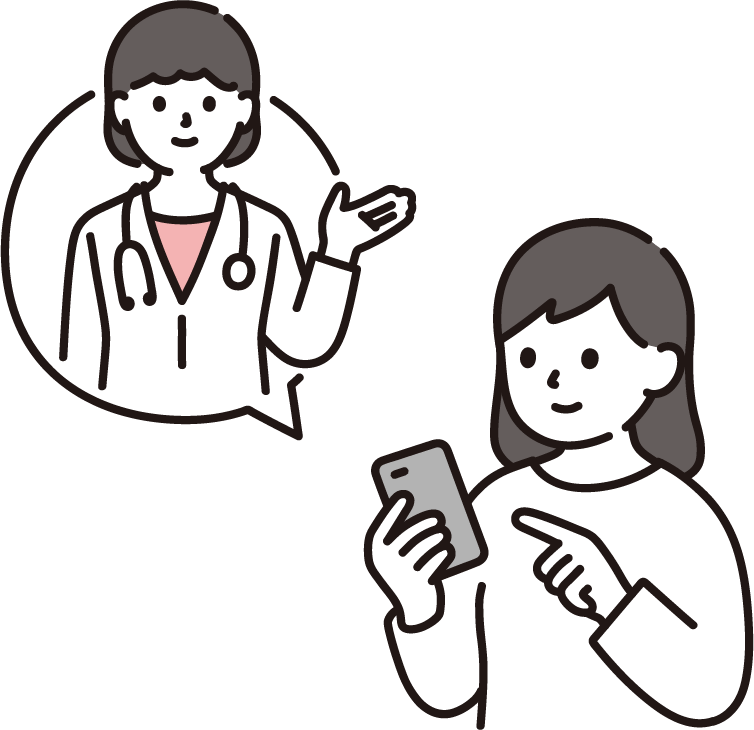 令和7年4月
1.	オンライン診療とは
1-Ａ 1-Ｂ
オンライン診療とは……………………………………………P2
オンライン診療受診の手順……………………………………P3
2.	オンライン診療実施医療機関の検索
目次
2-Ａ 2-Ｂ
Yahoo!マップのインストール…………………………………P6
Yahoo!マップで医療機関を探す…………………………P13
3.	オンライン診療・服薬指導アプリCLINICS
3-A
オンライン診療・服薬指導アプリCLINICS………………P28
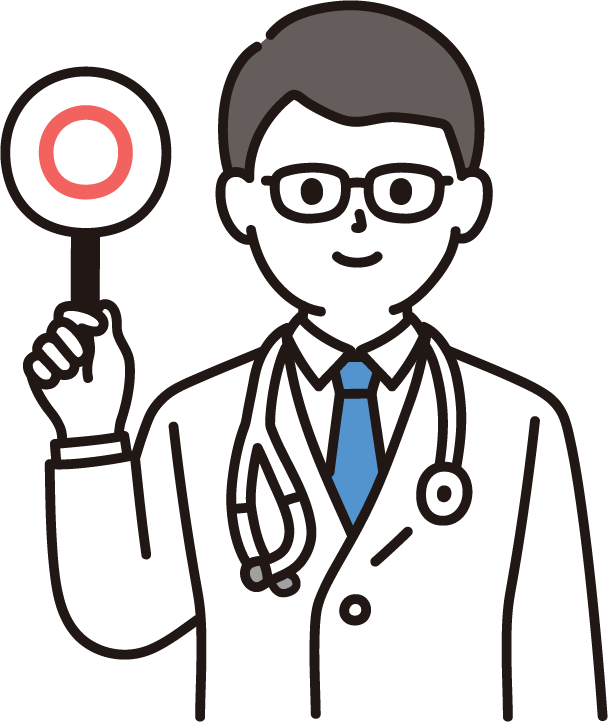 4.	オンライン診療アプリYaDoc
5.	オンライン診療アプリcuron
4-A
5-A
オンライン診療アプリYaDoc………………………………P74
オンライン診療アプリcuron………………………………P116
1
オンライン診療とは
1
1-A
オンライン診療とは
お手持ちのスマートフォンや
パソコンなどを使ったビデオ通話による診療のことです
ご利用にあたっては、高額な機器や難しいシステムは不要です
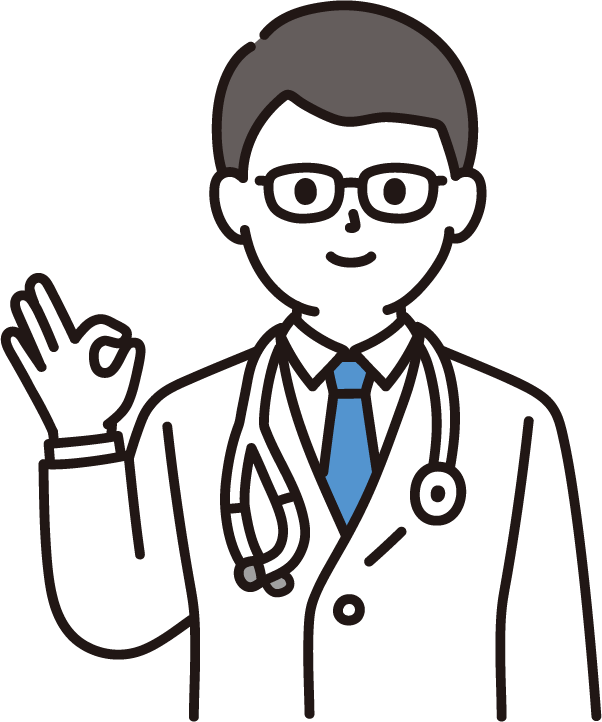 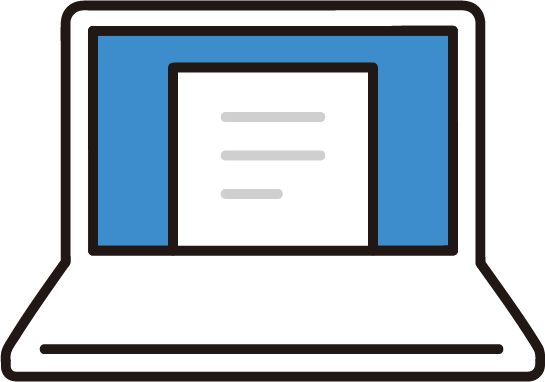 ※オンライン診療を実施していない医療機関もあります
     実施している医療機関や方法、料金などの詳細については病院、     クリニックへお問合せください
2
1-B
オンライン診療受診の手順
1	診療内容の確認
　　まずは普段からかかっているかかりつけの医師にご相談ください
　　かかりつけの医師がいない方は、ホームページからオンライン診療を
　　実施している最寄りの医療機関を検索し連絡してください
　　※急を要する場合もあるため、なるべくご自宅に近い医療機関を選択しましょう

2	事前の予約
	オンライン診療の場合：医療機関によって予約方法は異なります
	各医療機関のホームページでご確認ください
	支払い方法の確認：予約の際、あわせて支払方法も確認してください
　　※医療機関への来訪を推奨されたら、必ず直接受診するようにしてください
３
1-B
オンライン診療受診の手順
3	診察
　　診察開始：医療機関側からオンラインで接続され、診察が開始します
　　本人確認後、症状説明：受診を希望されるご本人であることを確認した後、
　　症状などを説明します

4	診察後
	薬が処方され配送を希望する場合、最寄りの薬局を医療機関に伝えた上で、
	診察後に薬局に連絡してください
	オンラインによる服薬指導が受けられ、その後、薬が配送されます
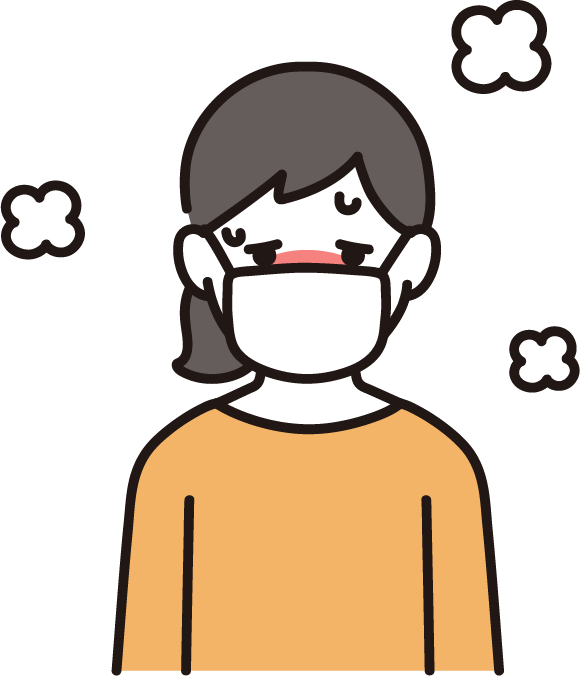 4
2
オンライン診療
実施医療機関の検索
5
2-A
Yahoo!マップのインストール
オンライン診療を実施している医療機関は様々な方法で
検索することができます。
本テキストではYahoo!マップというアプリを利用して
検索する方法を説明します。
6
2-A
Yahoo!マップのインストール
Androidの場合
Yahoo!マップをインストールしましょう
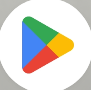 ❶
Playストア　　　 を押します
❷
「アプリやゲームを検索」を
押します
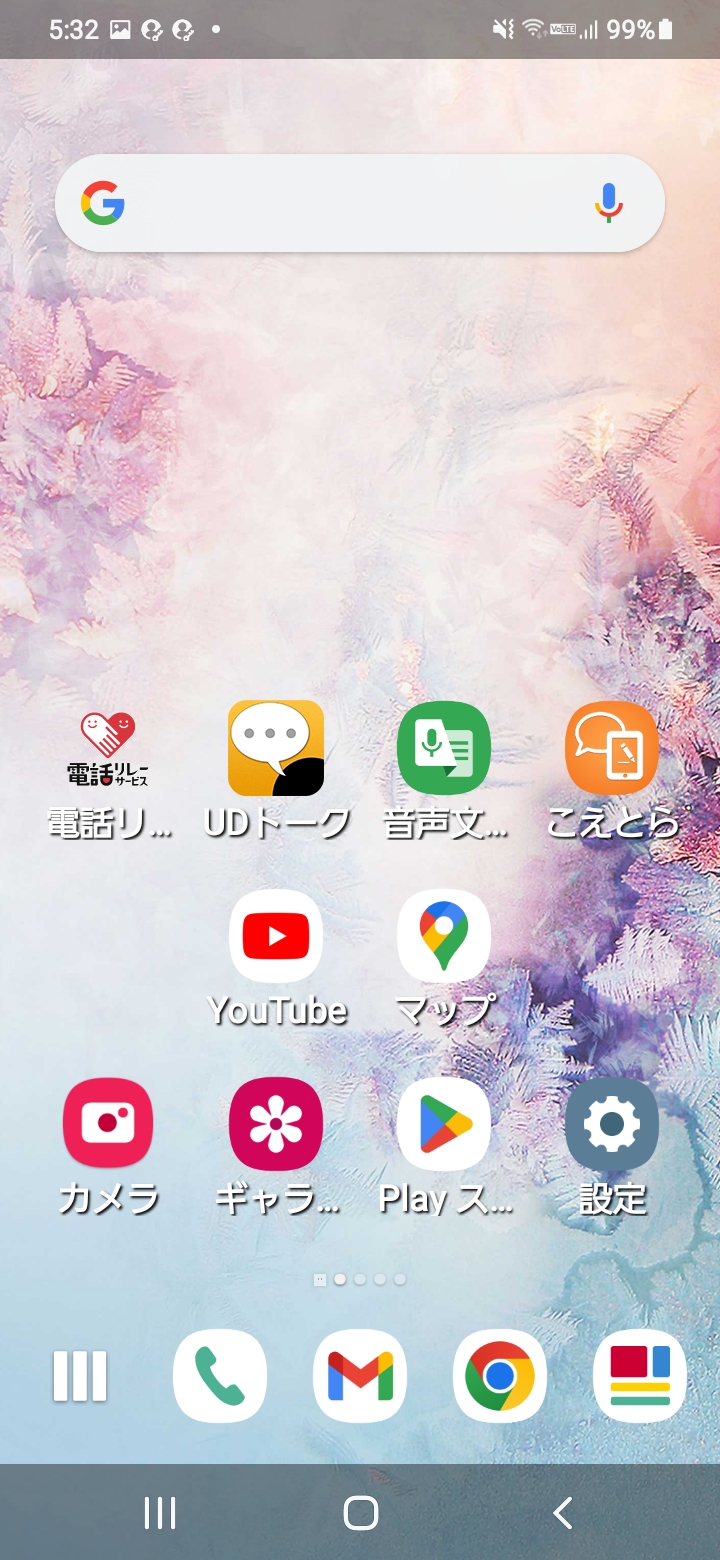 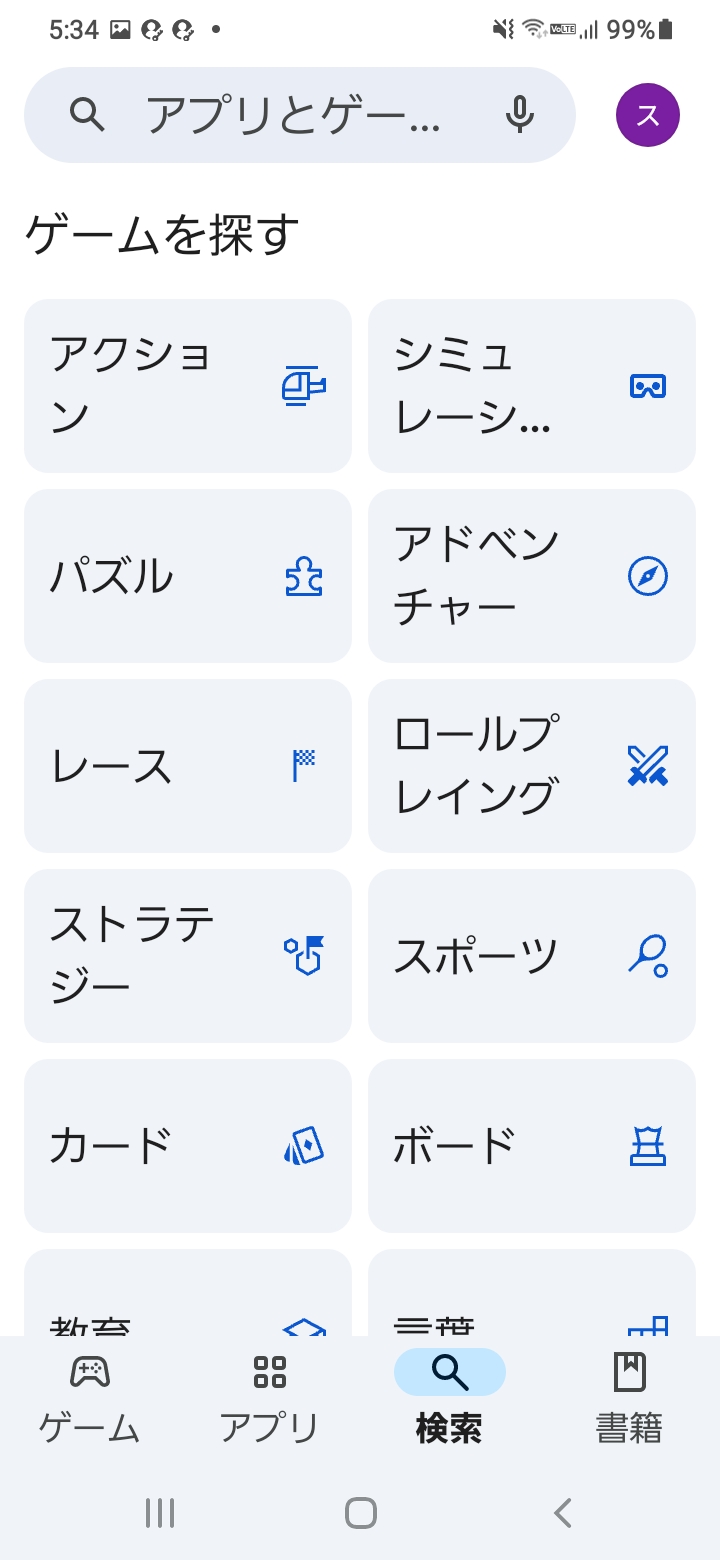 7
2-A
Yahoo!マップのインストール
Androidの場合
Yahoo!マップをインストールしましょう
❸
「やふーまっぷ」と
入力します
❹
を押します
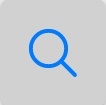 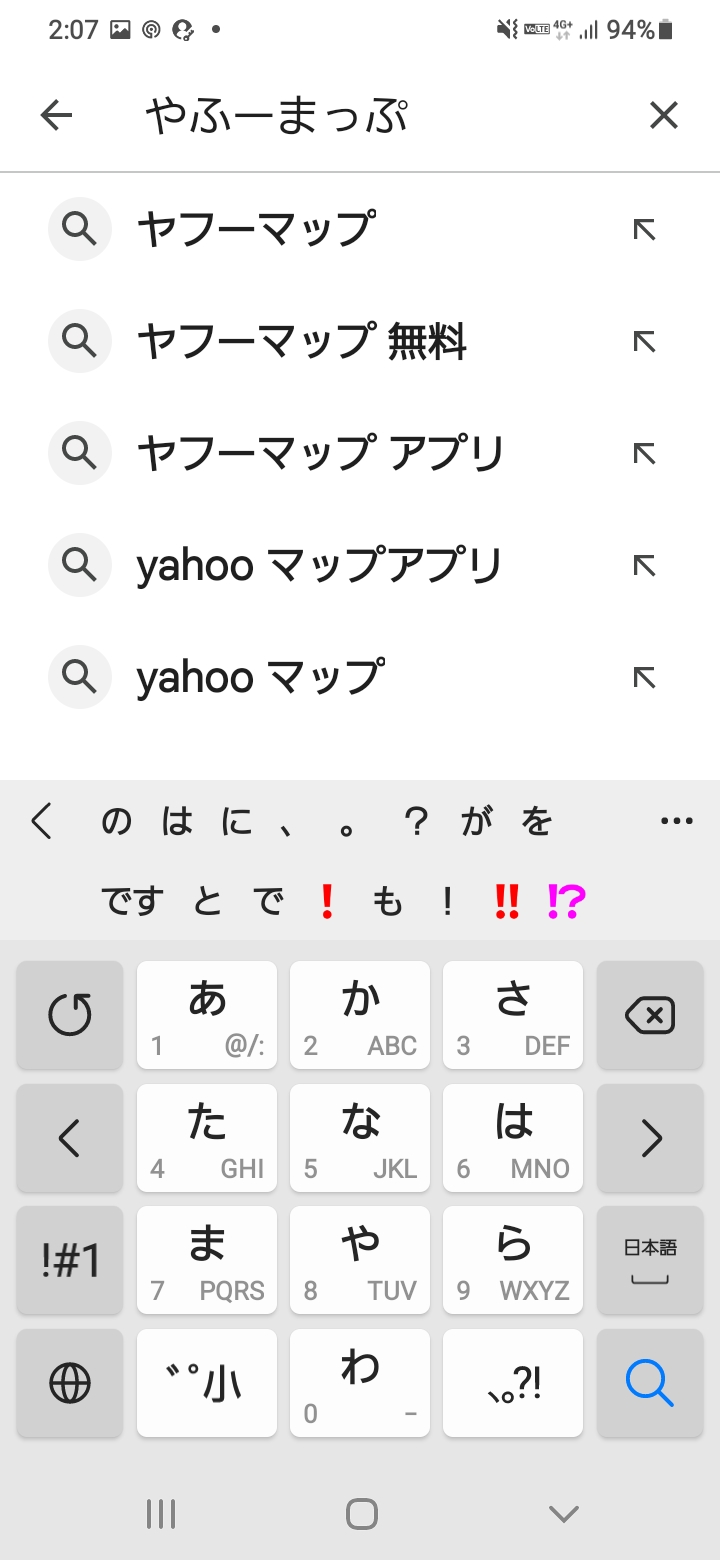 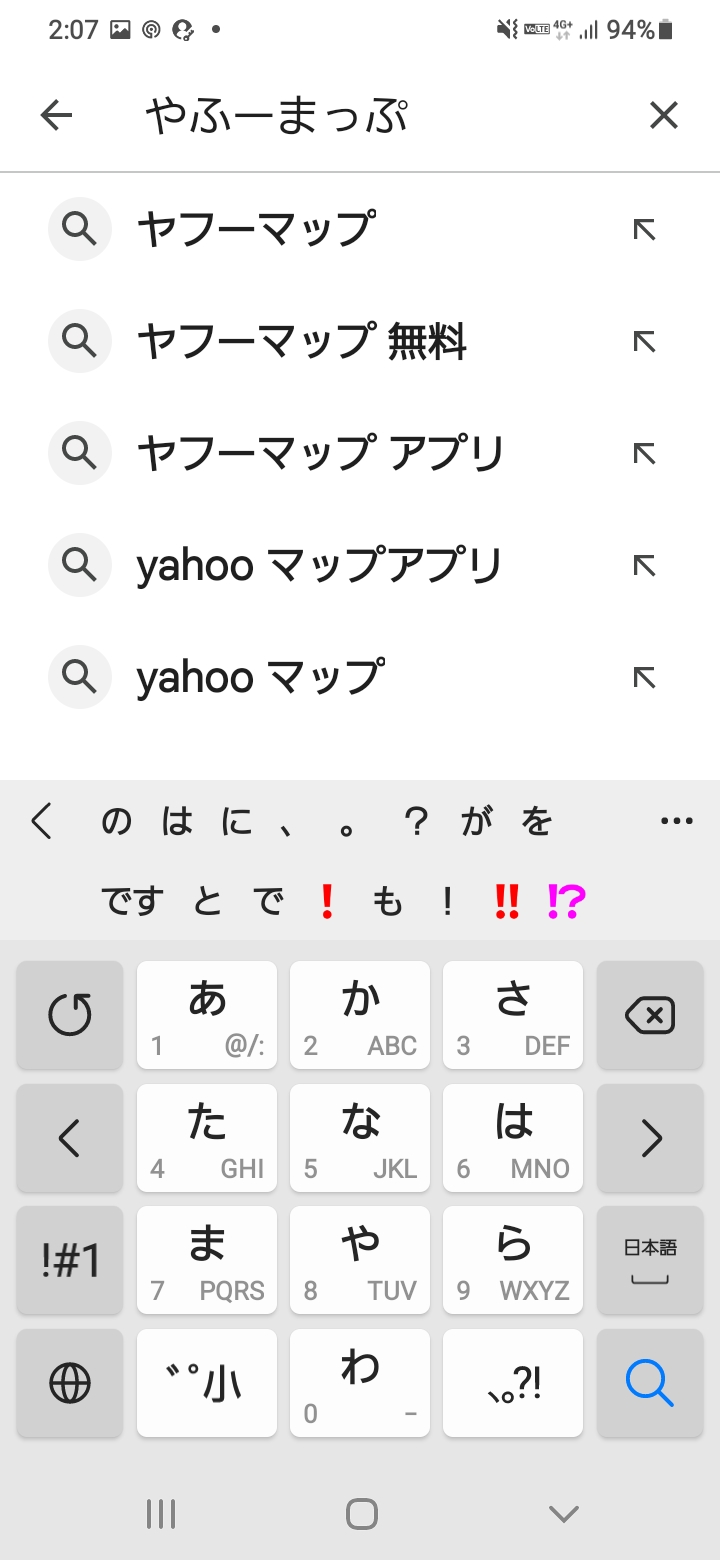 8
2-A
Yahoo!マップのインストール
Androidの場合
Yahoo!マップをインストールしましょう
❺
「Yahoo!マップ」を選択します
❻
「インストール」を押します
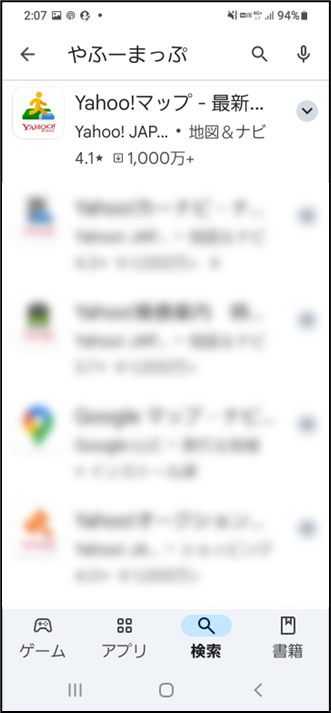 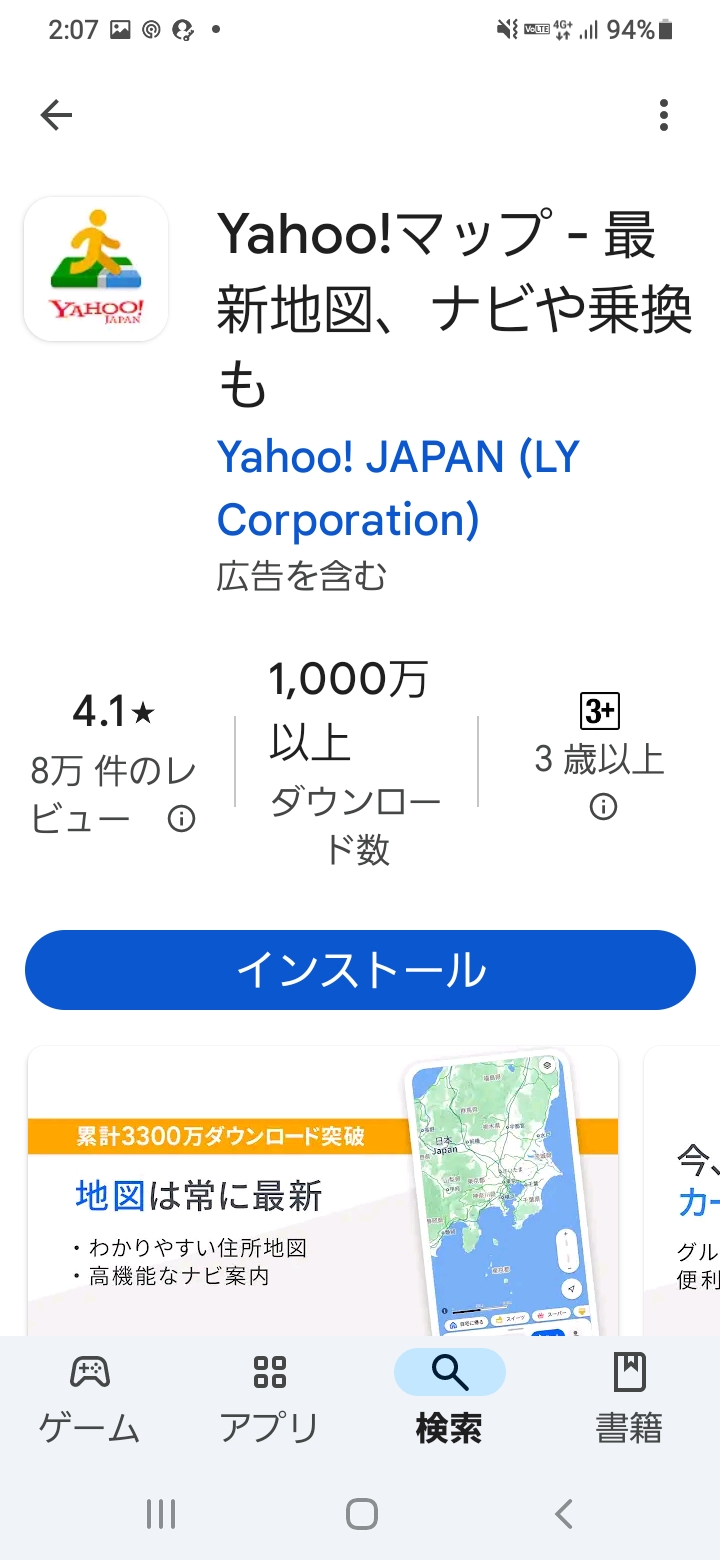 9
2-A
Yahoo!マップのインストール
iPhone
の場合
Yahoo!マップをインストールしましょう
App Store　 　 　を押します
｢検索｣を押します
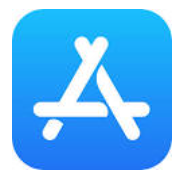 ❶
❷
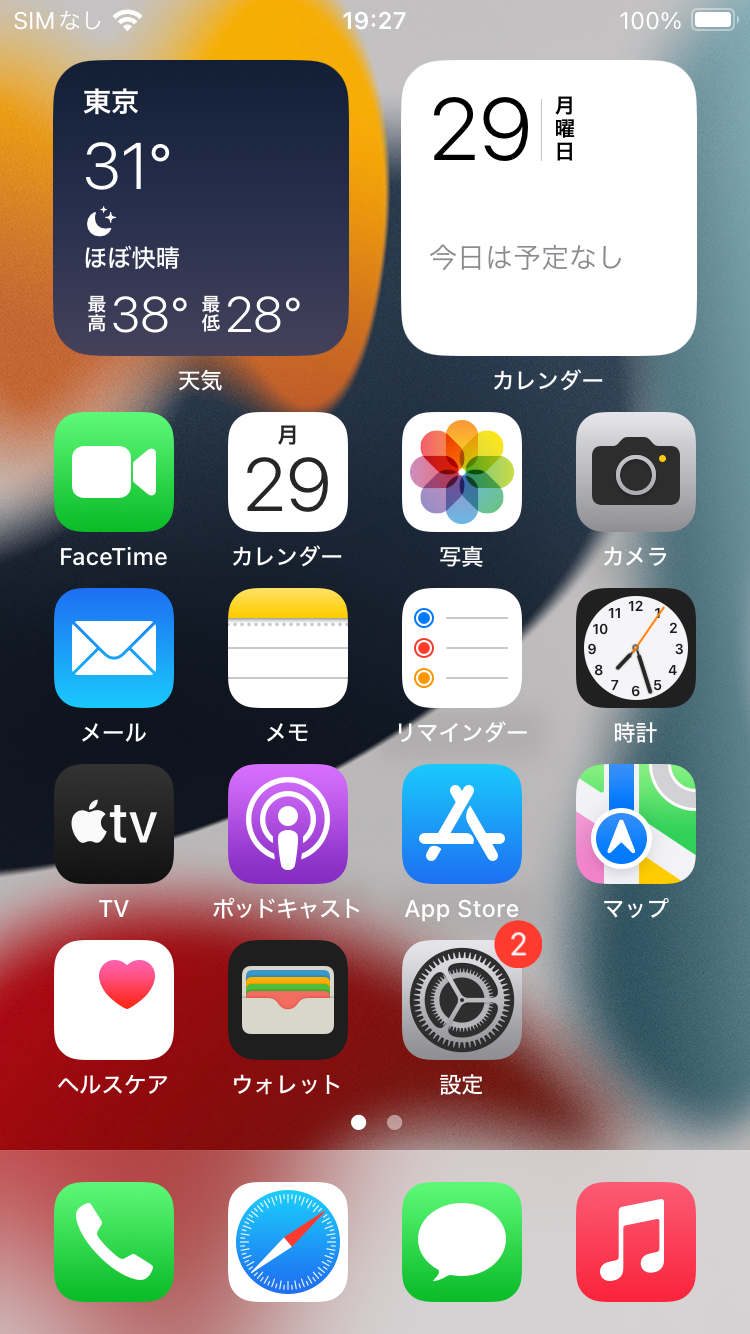 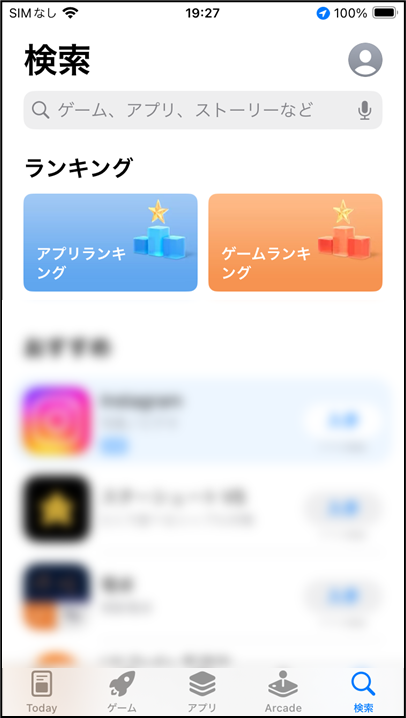 10
2-A
Yahoo!マップのインストール
iPhone
の場合
Yahoo!マップをインストールしましょう
検索枠に「やふーまっぷ」と
入力します
右下の検索ボタンを
押し検索します
❸
❹
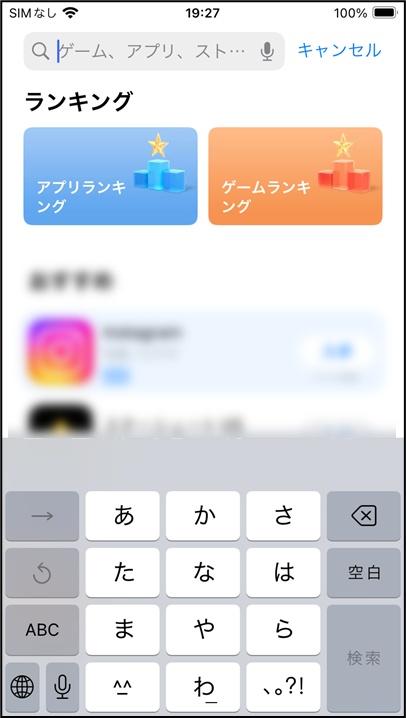 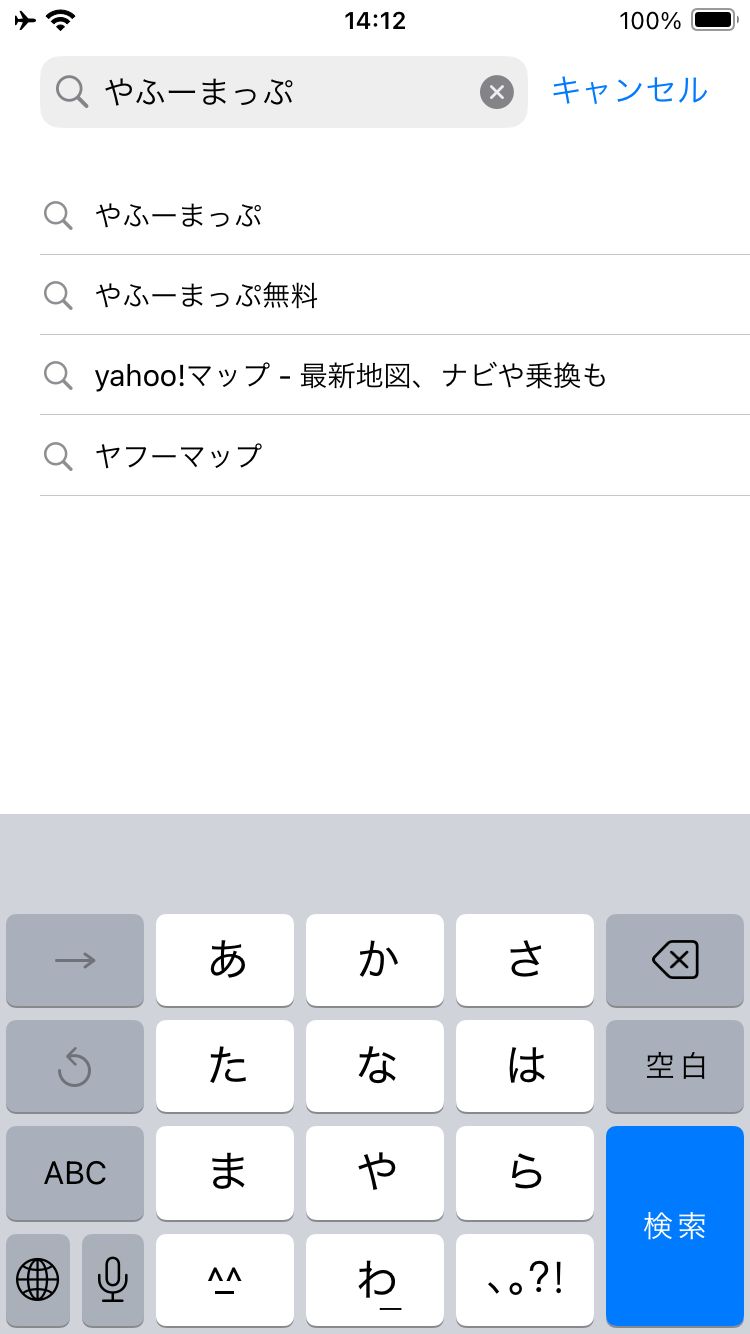 11
2-A
Yahoo!マップのインストール
iPhone
の場合
Yahoo!マップをインストールしましょう
「入手」を押します
インストールが完了すると
表示が「開く」に変わります
❺
❻
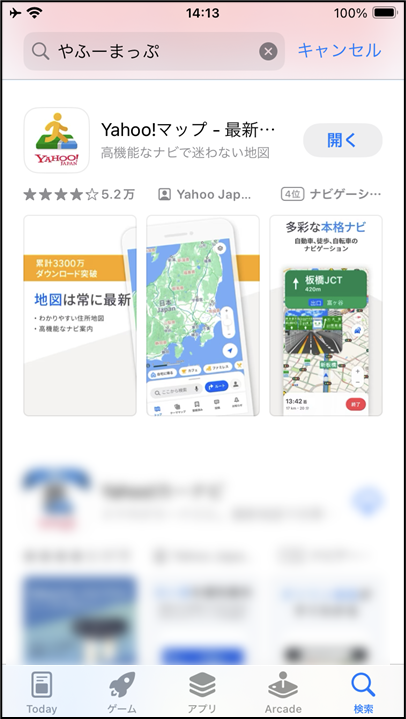 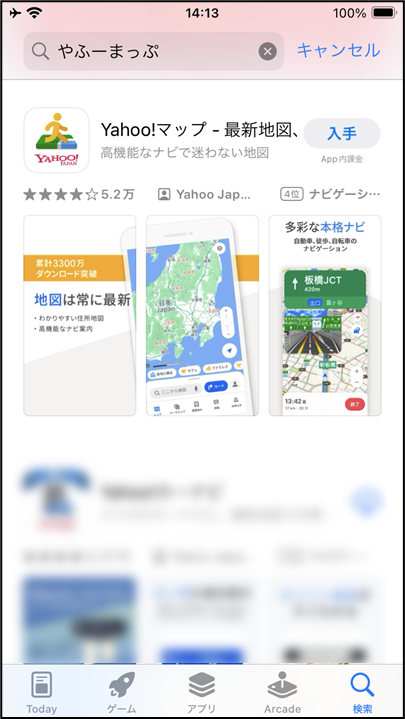 12
2-B
Yahoo!マップで医療機関をさがす
Androidの場合
Yahoo!マップを立ち上げましょう
❶
Yahoo!マップ　　　 を
押します
❷
｢次へ｣を押します
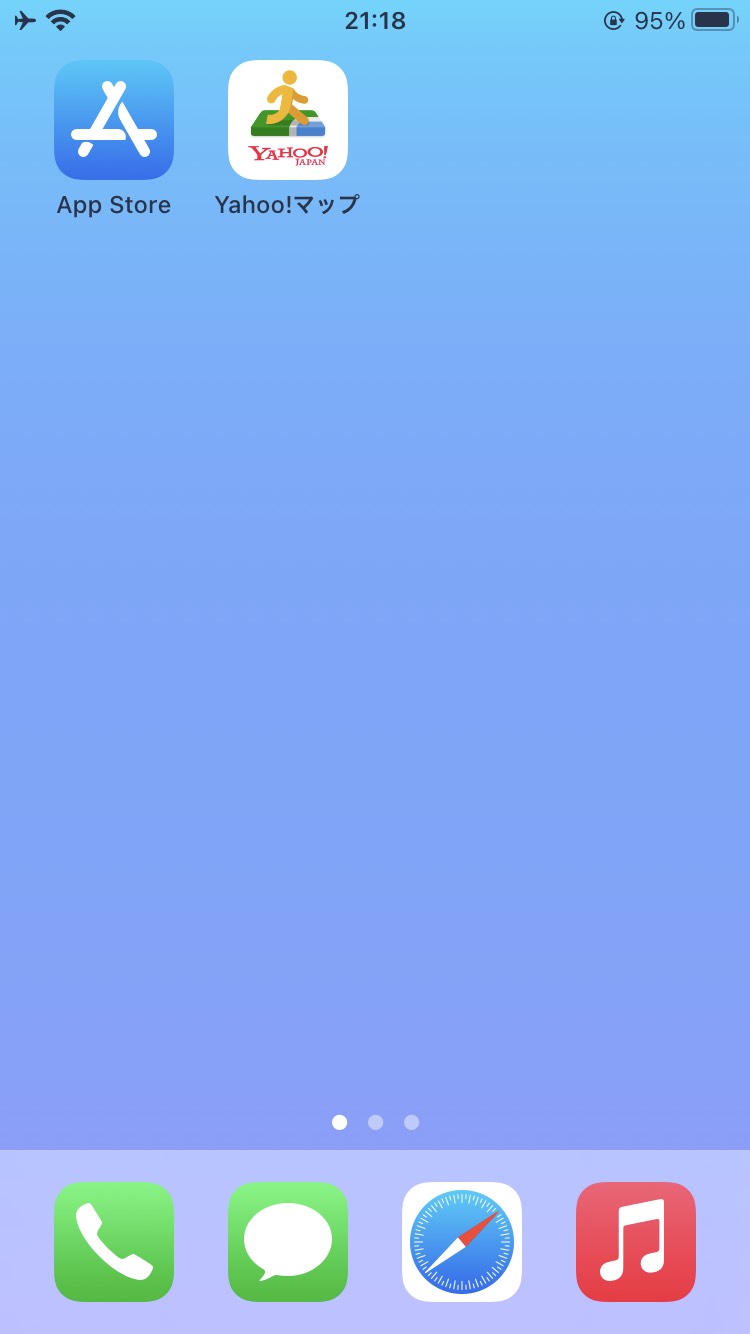 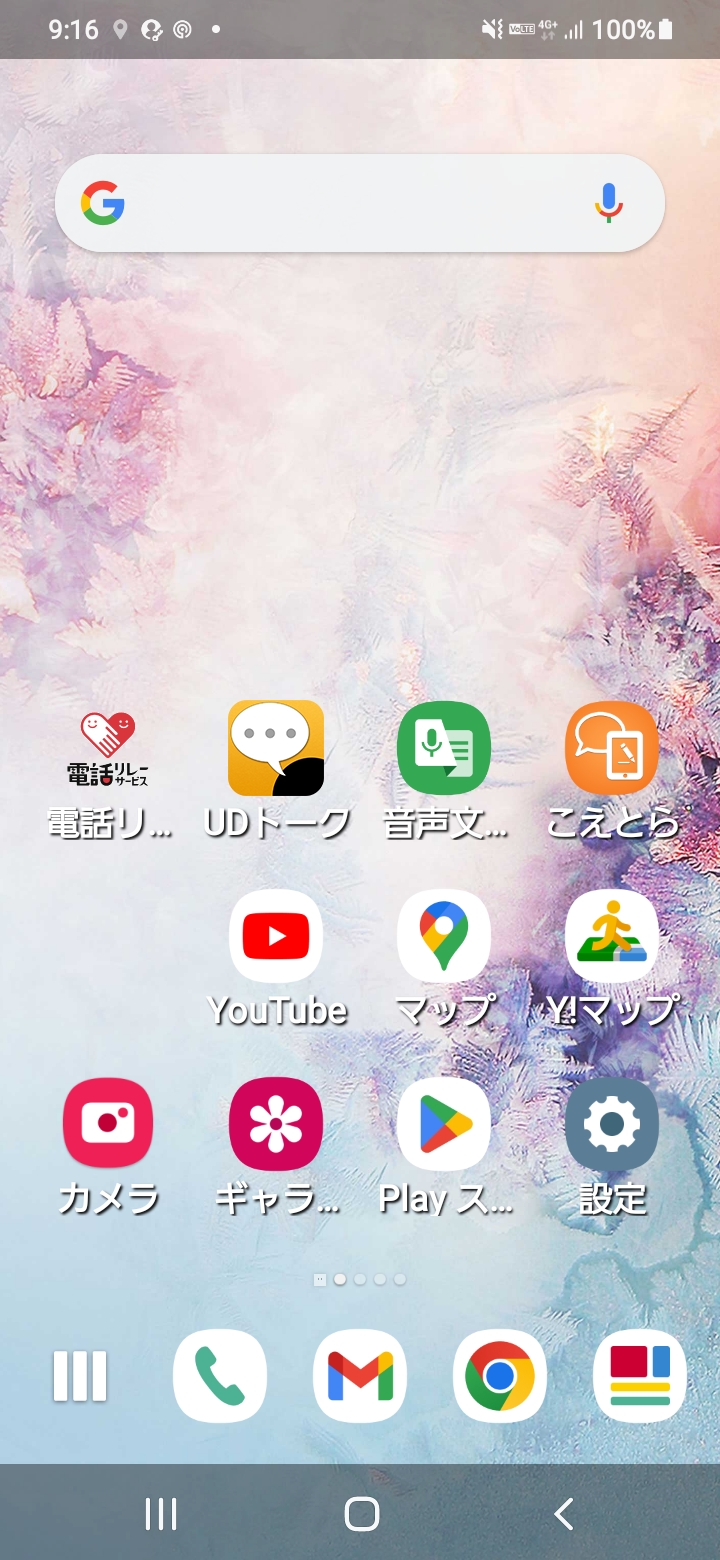 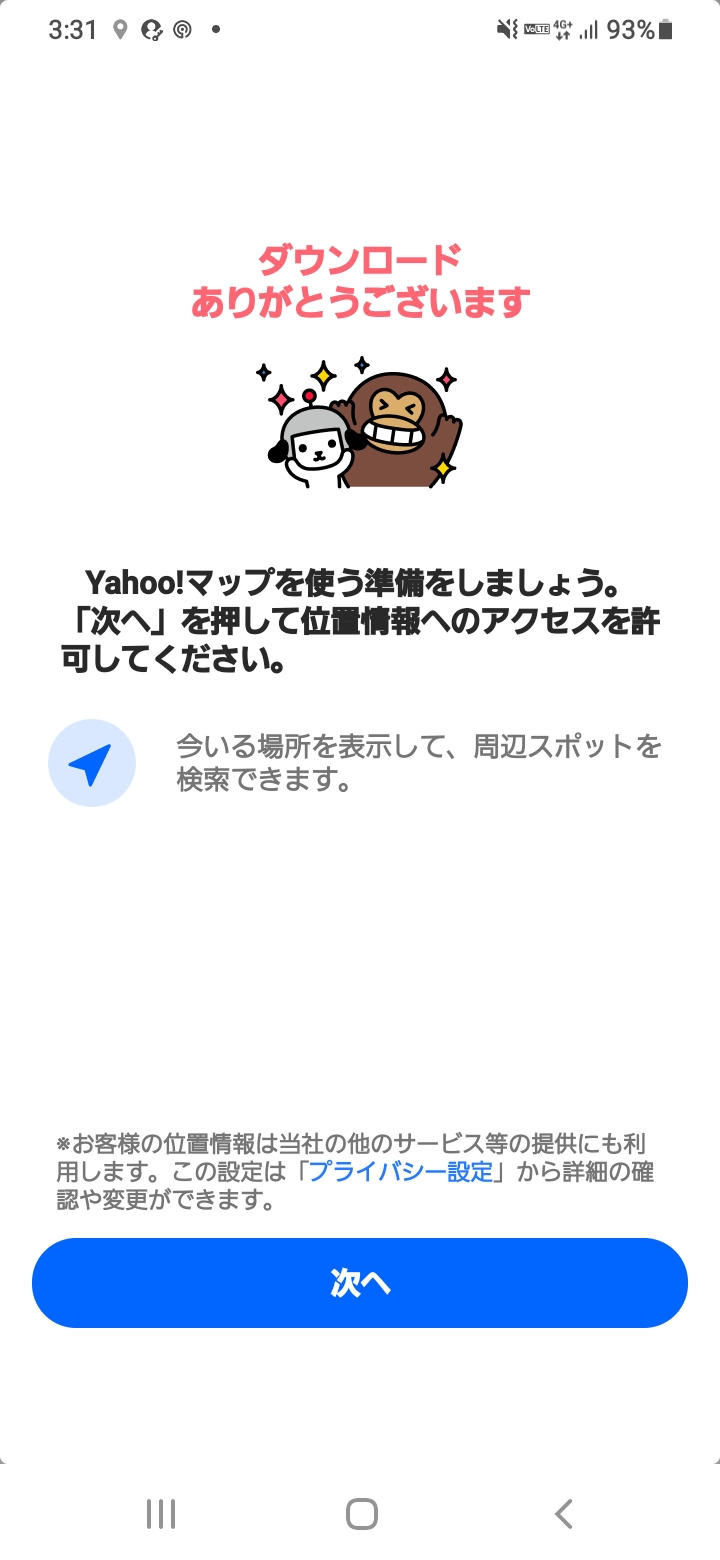 １3
2-B
Yahoo!マップで医療機関をさがす
Androidの場合
Yahoo!マップを立ち上げましょう
❸
｢アプリの使用時のみ｣または「今回のみ」を押します
❹
｢次へ｣を押します
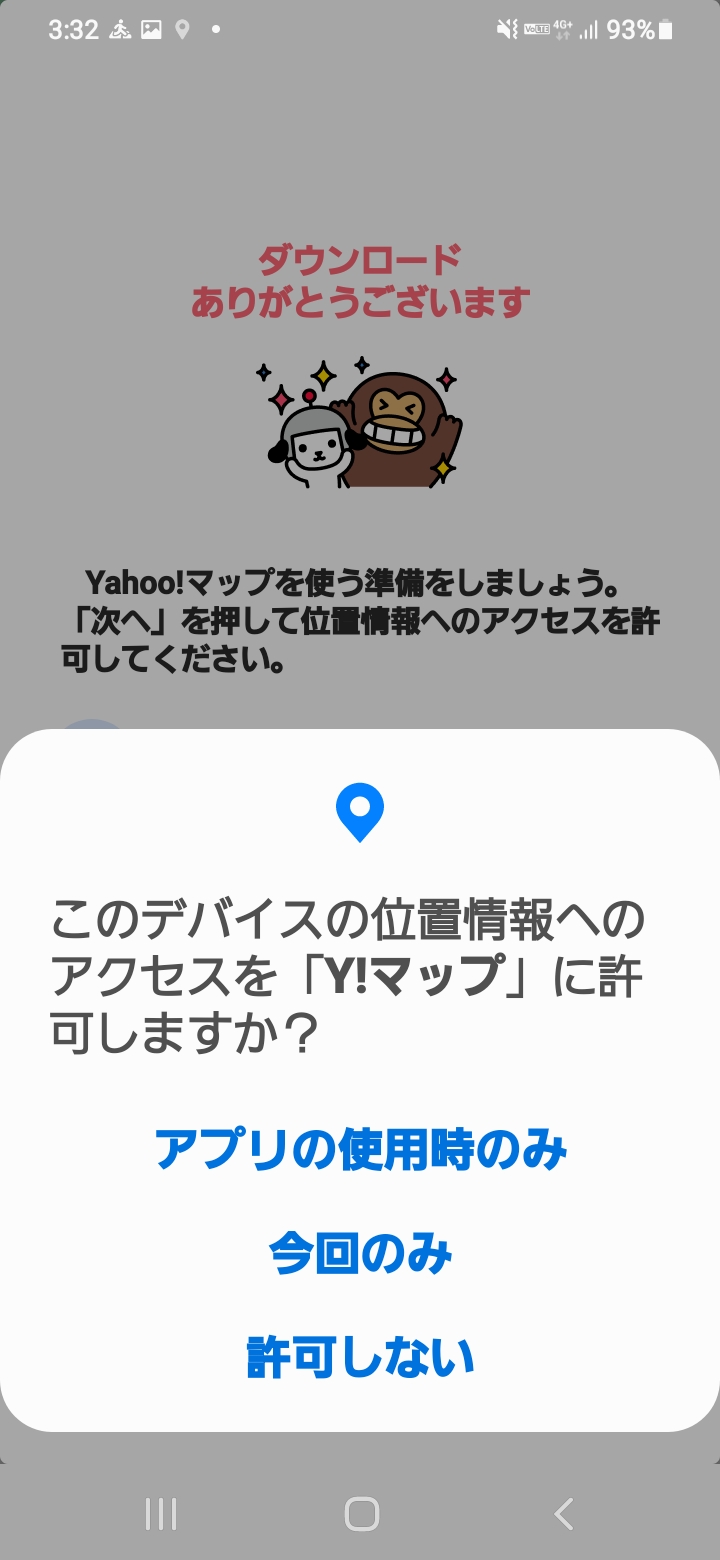 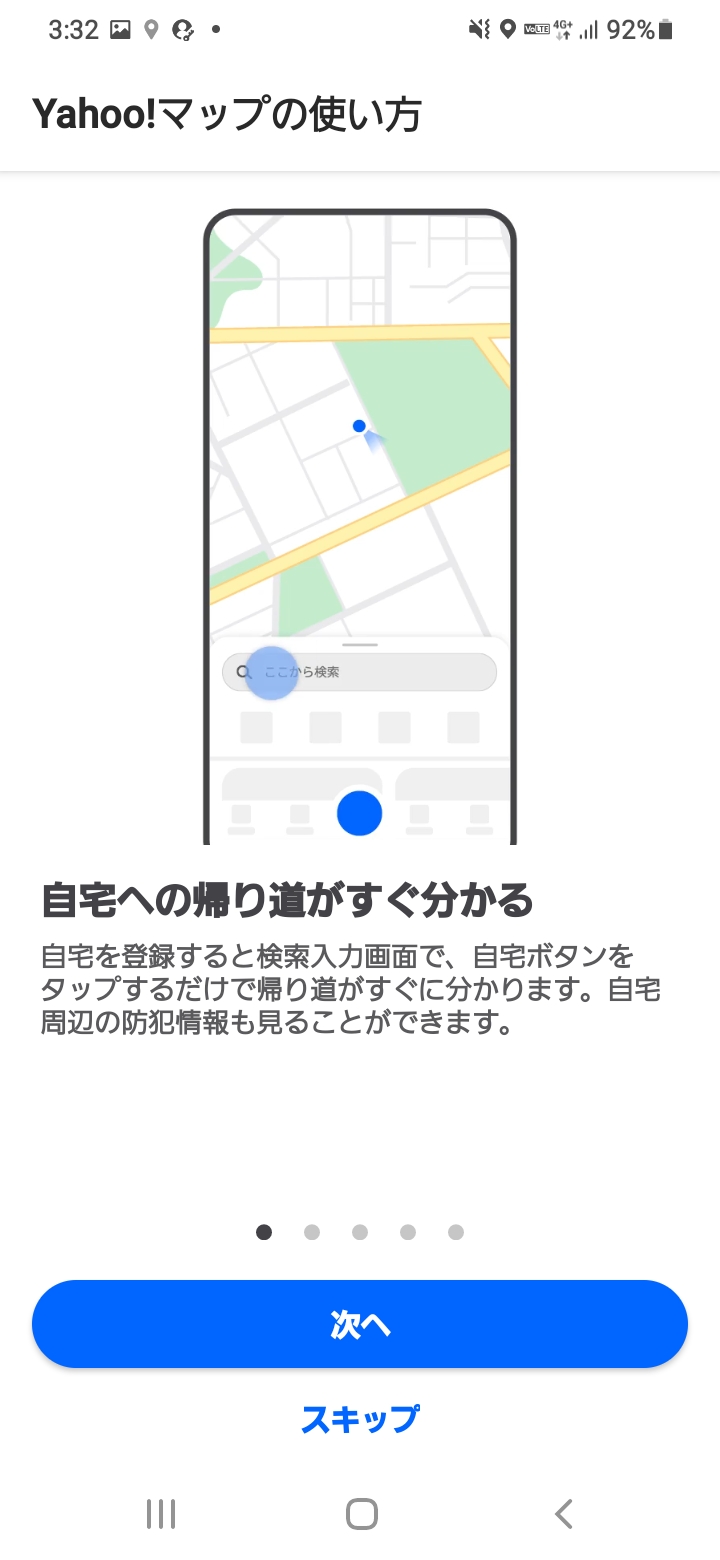 １4
2-B
Yahoo!マップで医療機関をさがす
Androidの場合
Yahoo!マップを立ち上げましょう
❺
｢閉じる｣を押します
❻
現在地付近の地図が表示されます
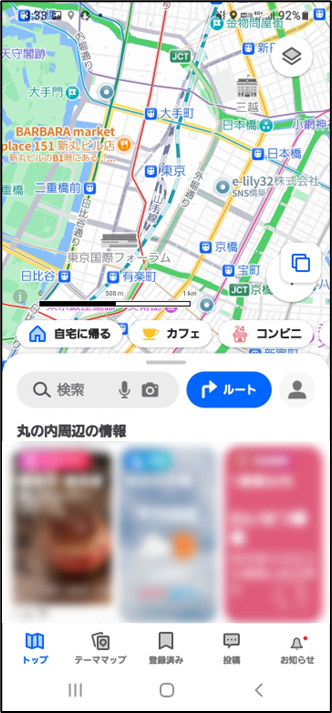 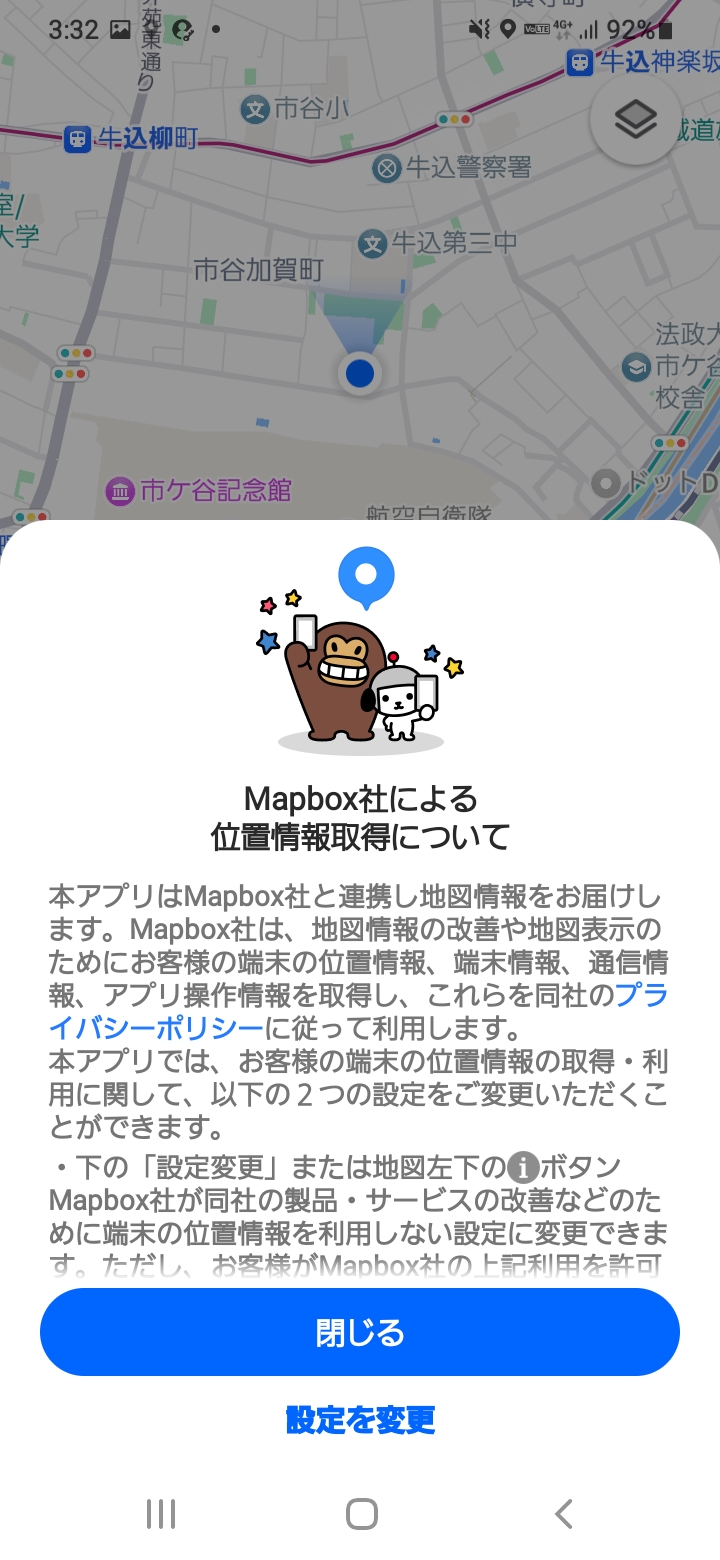 １5
2-B
Yahoo!マップで医療機関をさがす
iPhone
の場合
Yahoo!マップを立ち上げましょう
❶
Yahoo!マップ　　　 を
押します
❷
｢1度だけ許可｣または｢Appの使用中は許可｣を押します
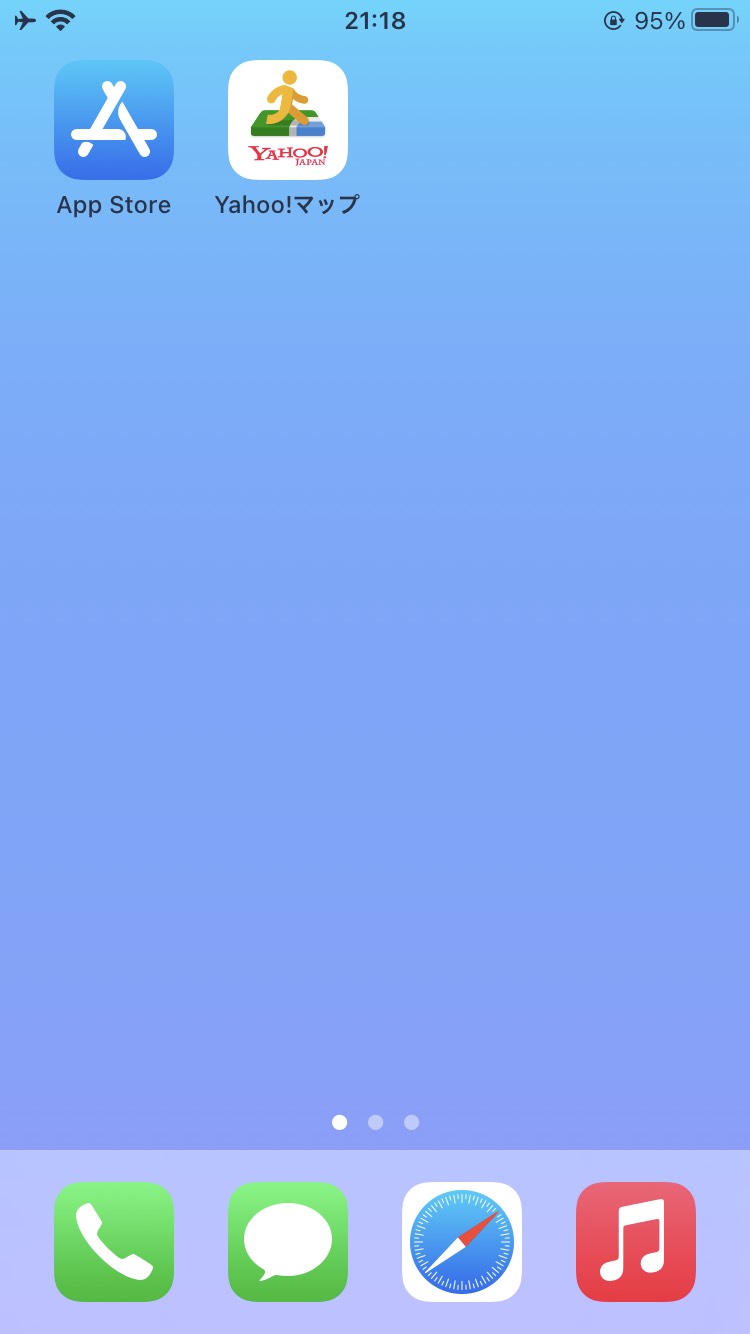 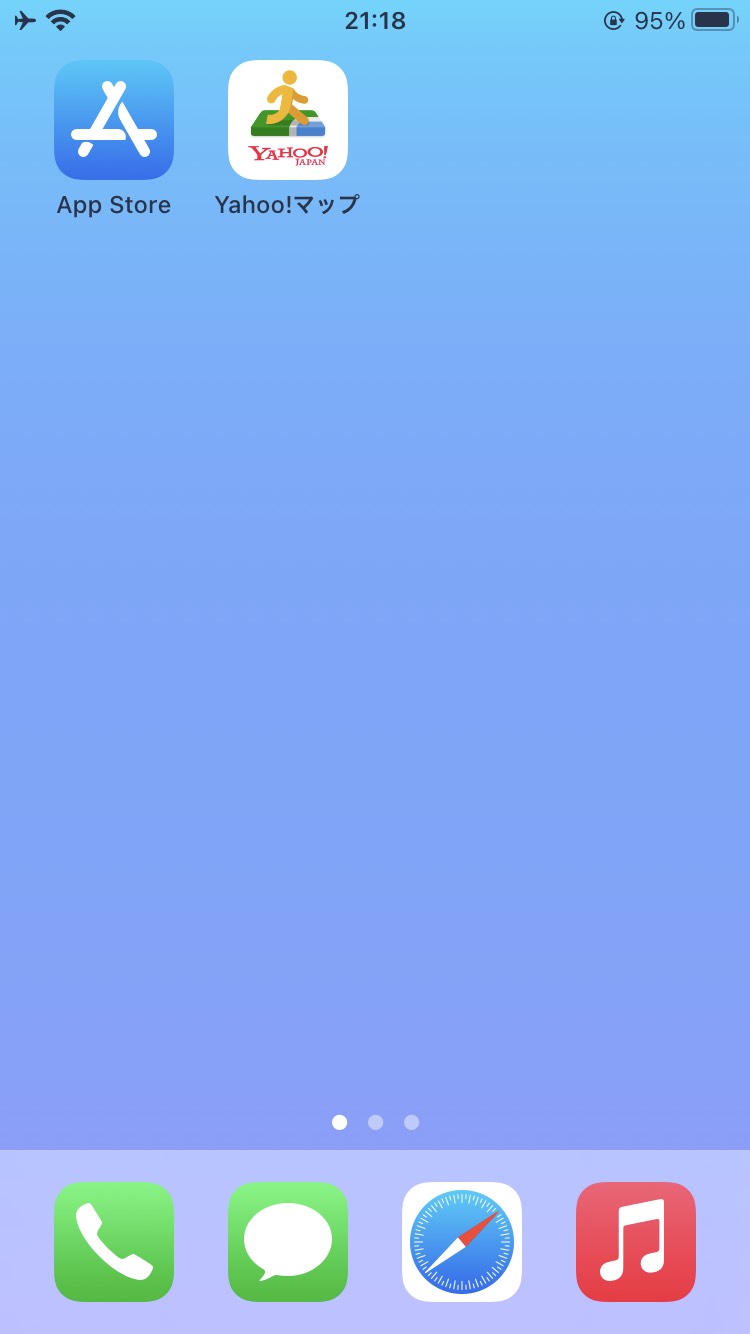 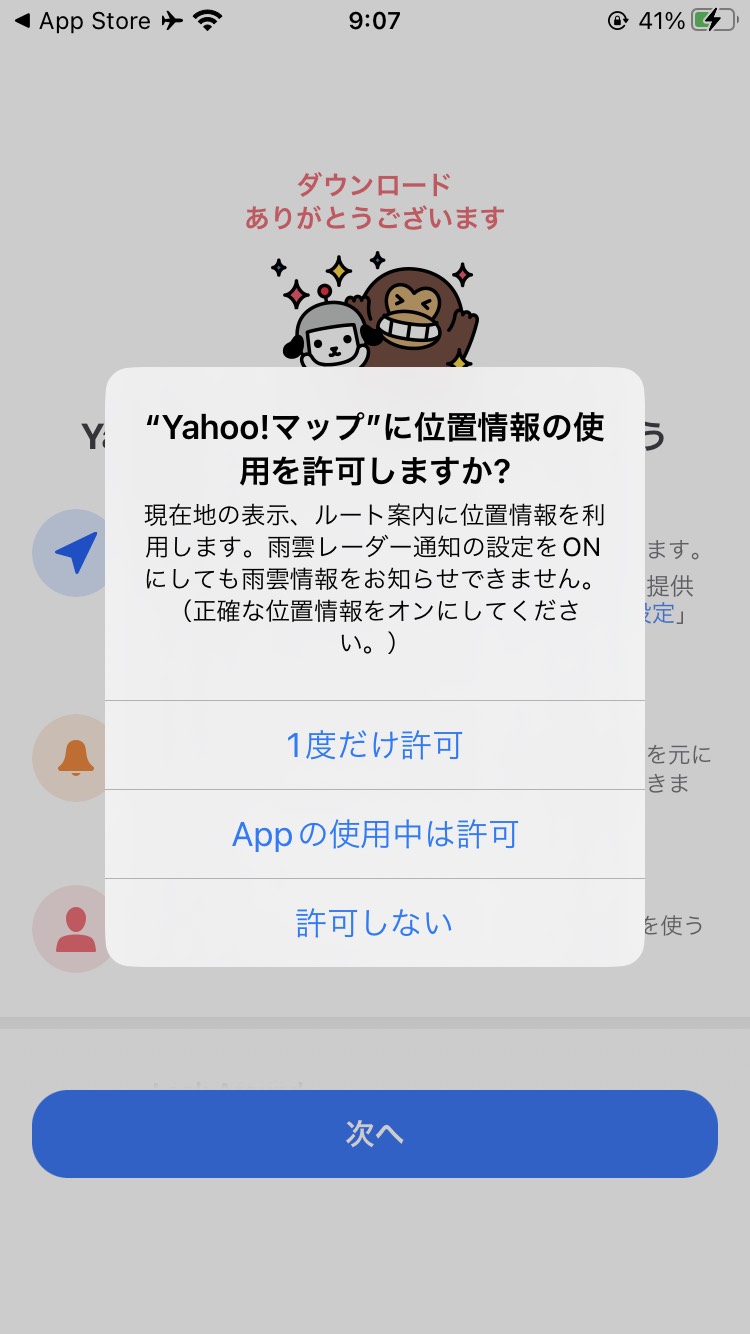 １6
2-B
Yahoo!マップで医療機関をさがす
iPhone
の場合
Yahoo!マップを立ち上げましょう
❸
｢次へ｣を押します
❹
｢許可しない｣か｢許可｣を
押します
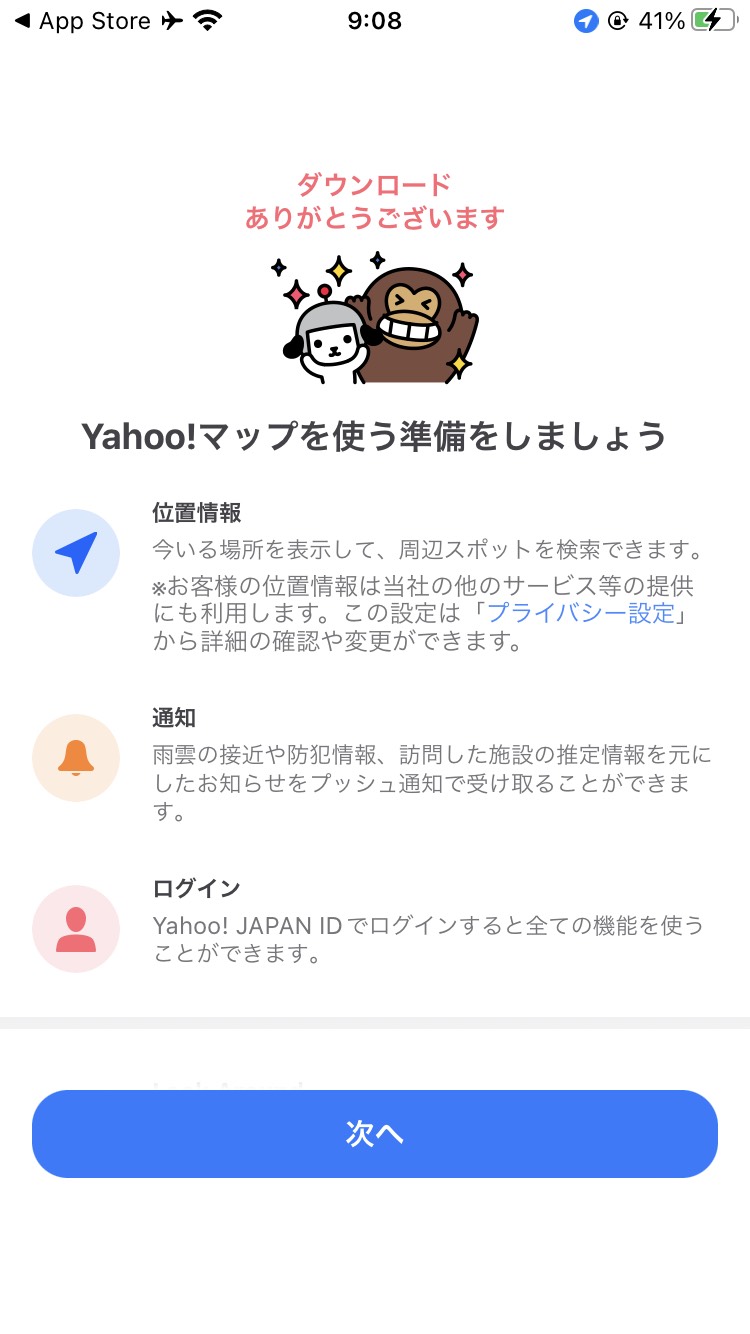 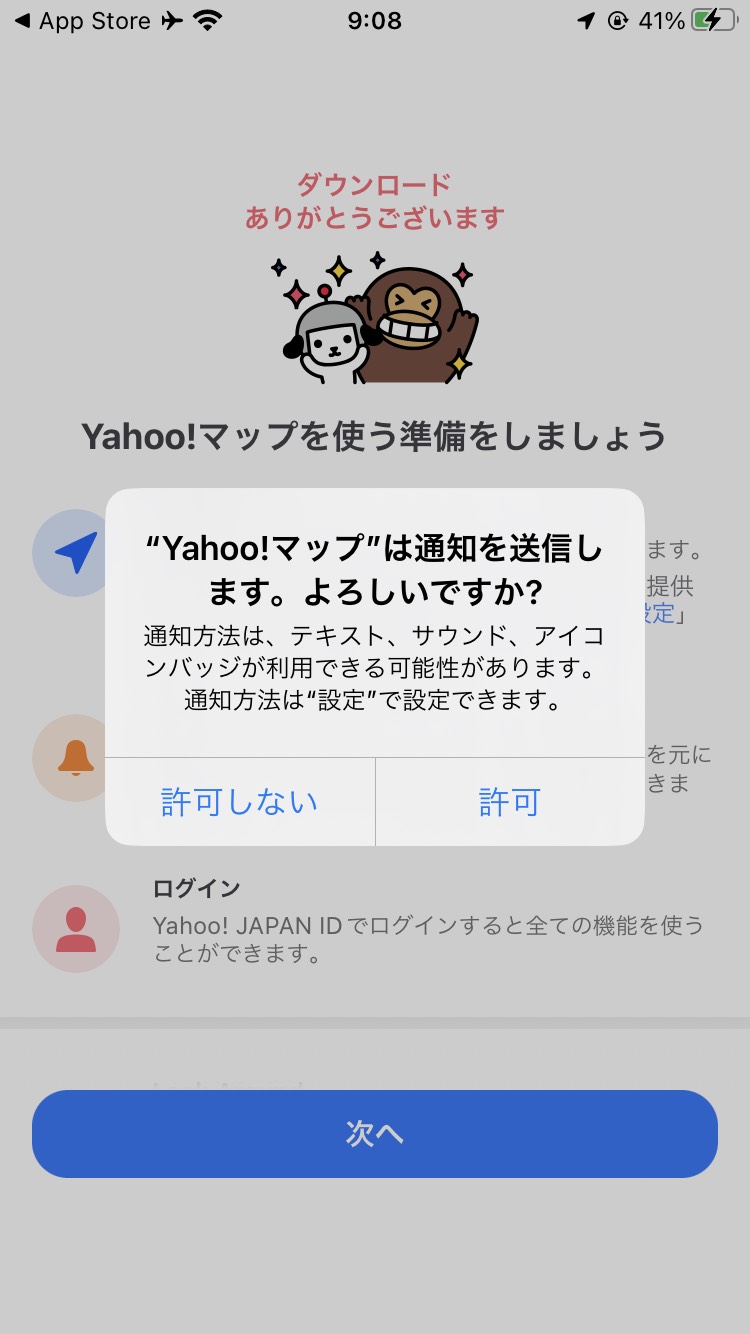 １7
2-B
Yahoo!マップで医療機関をさがす
iPhone
の場合
Yahoo!マップを立ち上げましょう
❺
｢キャンセル｣か｢続ける｣を押します
❻
｢次へ｣を押します
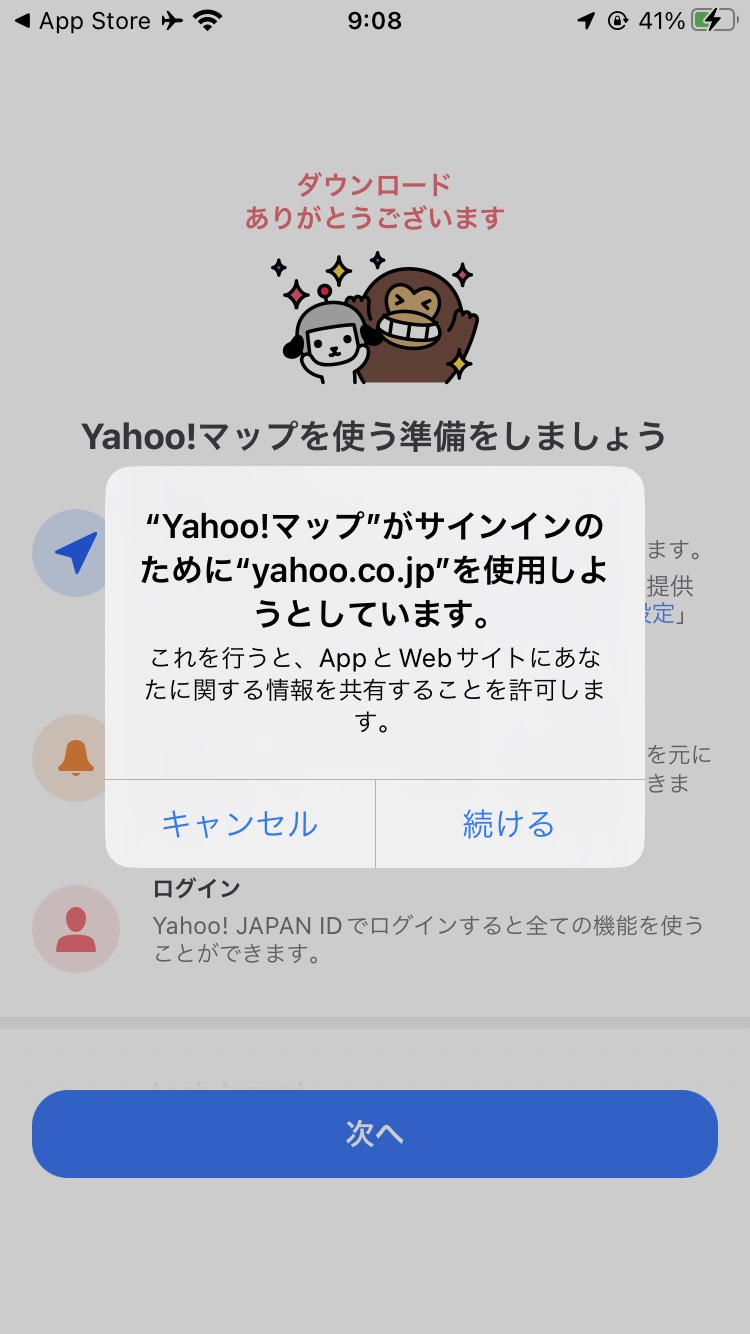 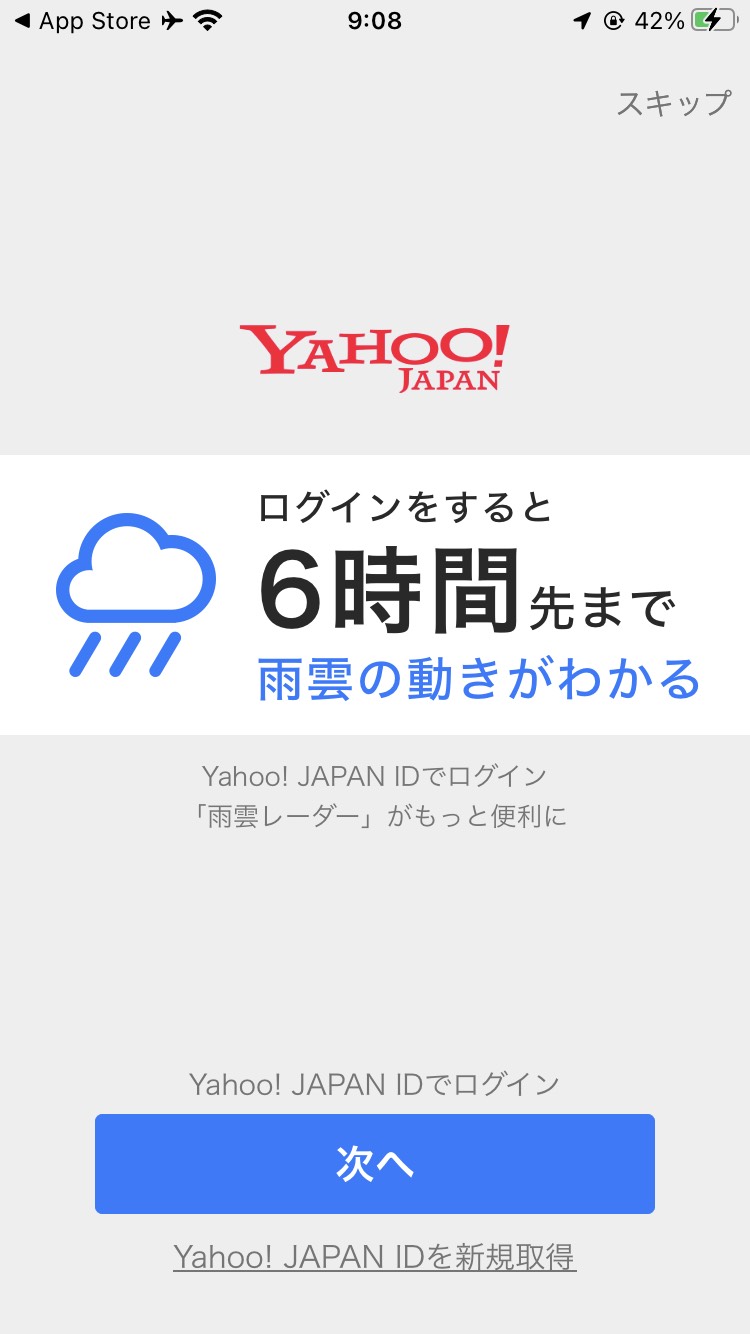 １8
2-B
Yahoo!マップで医療機関をさがす
iPhone
の場合
Yahoo!マップを立ち上げましょう
❼
｢次へ｣を押します
❽
｢次へ｣を押します
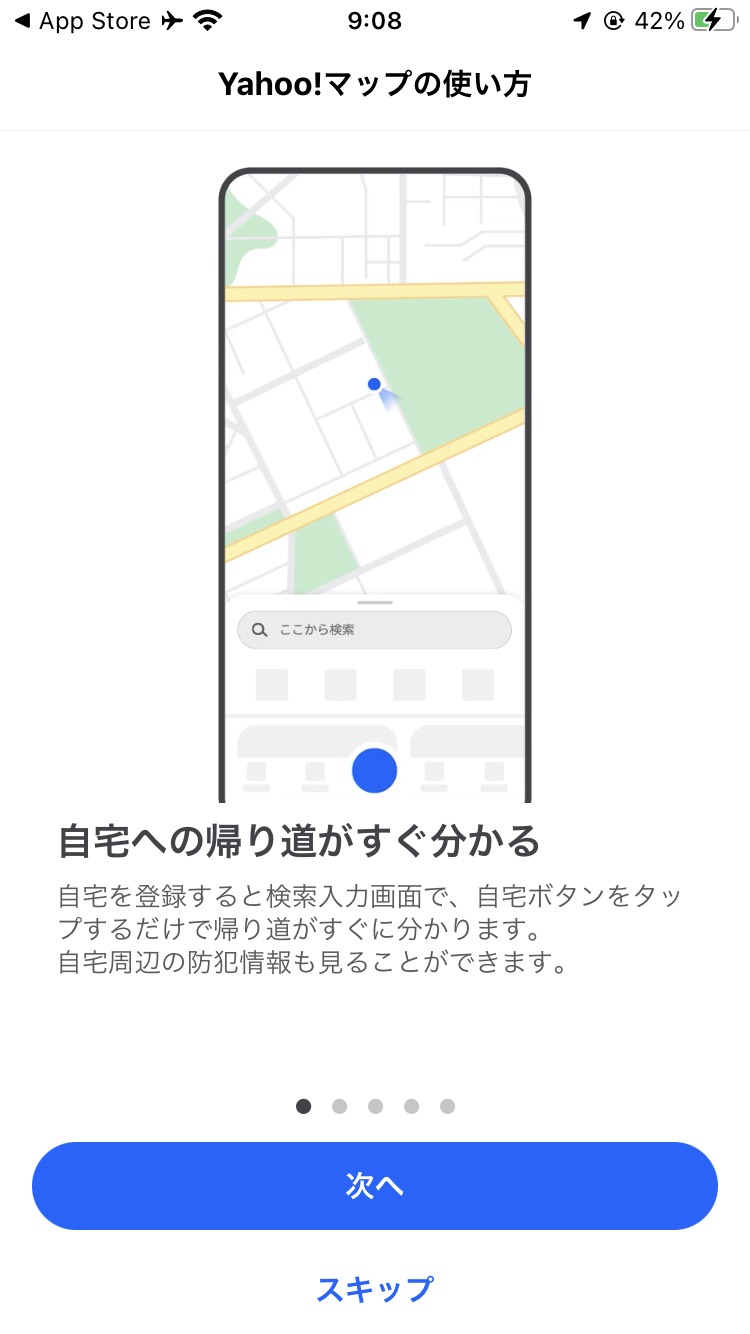 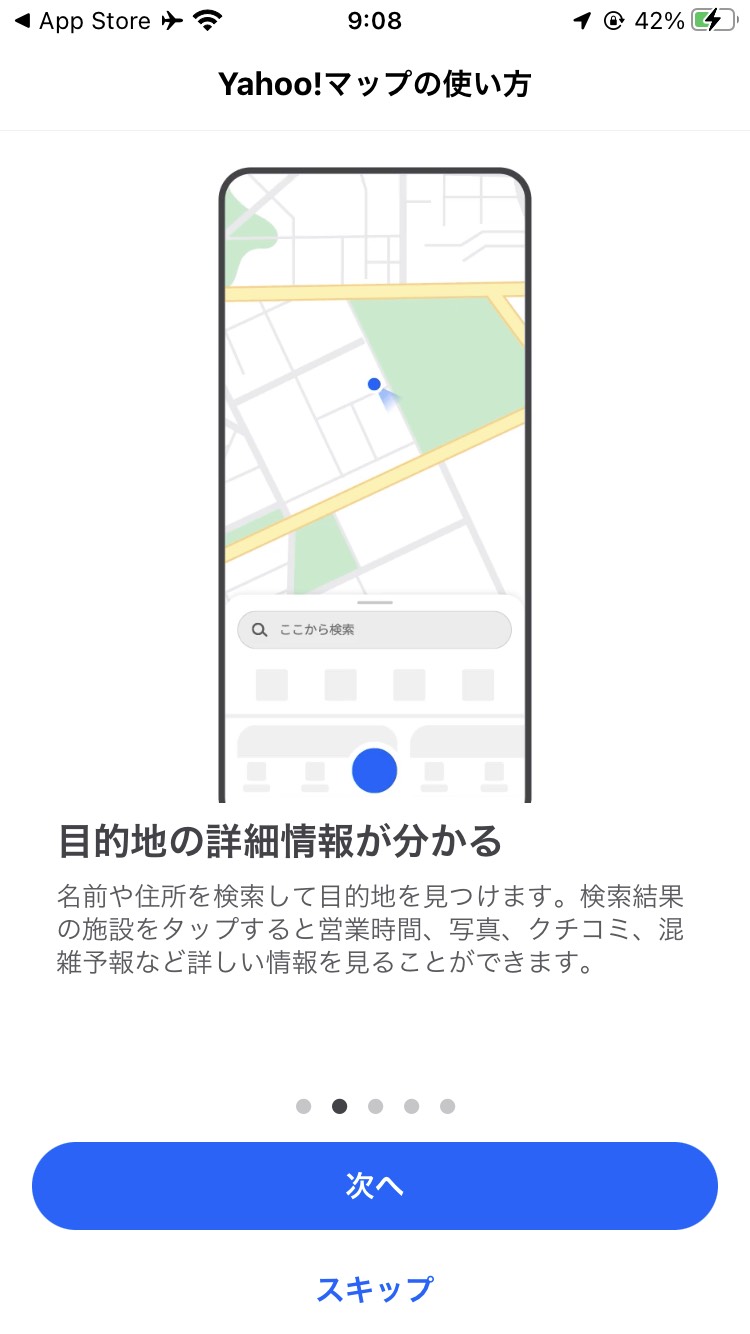 １9
2-B
Yahoo!マップで医療機関をさがす
iPhone
の場合
Yahoo!マップを立ち上げましょう
❾
「次へ」を押します
❿
「次へ」を押します
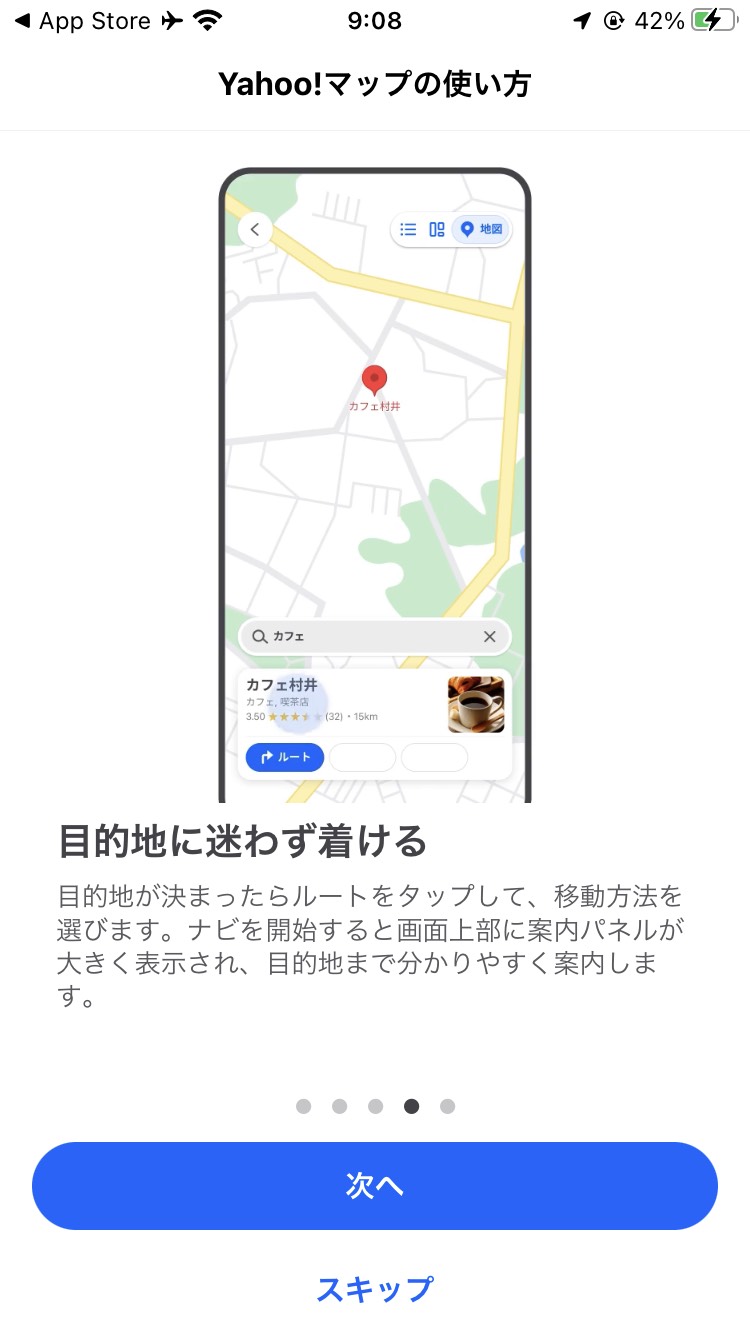 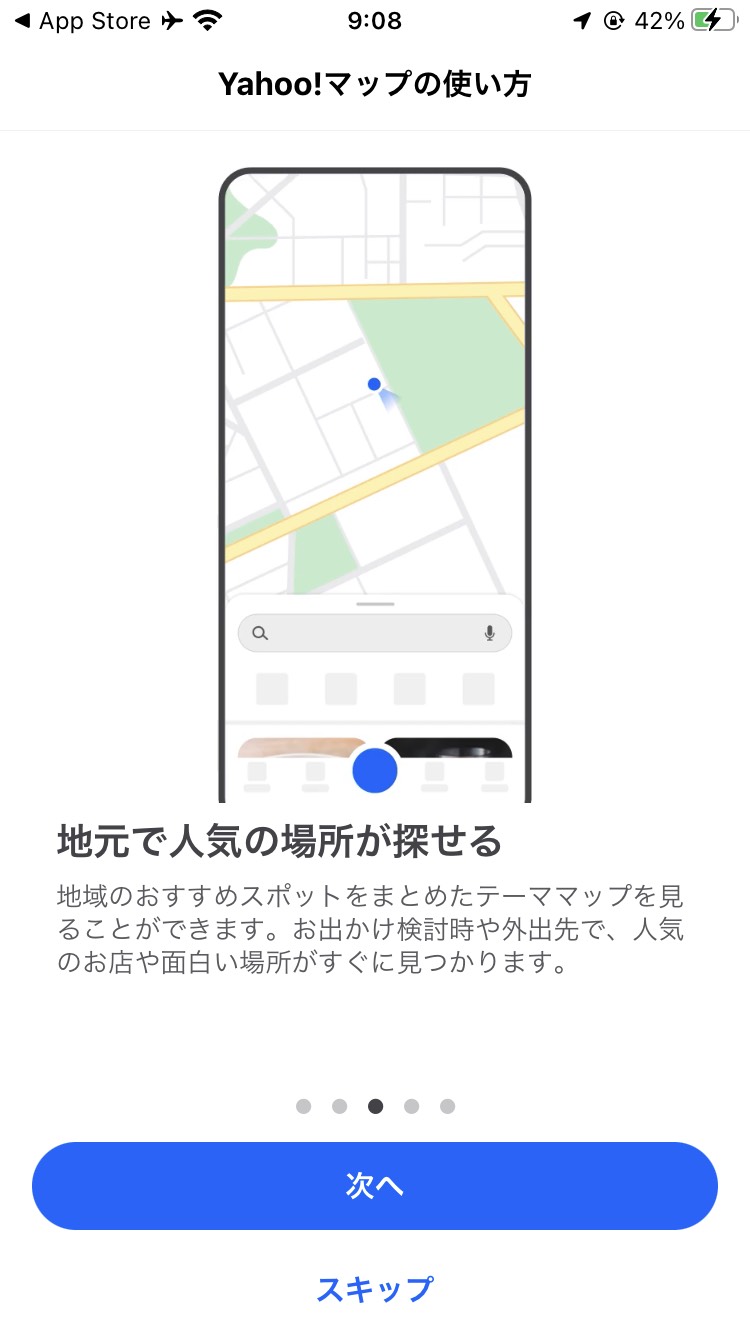 20
2-B
Yahoo!マップで医療機関をさがす
iPhone
の場合
Yahoo!マップを立ち上げましょう
⓫
「使ってみる」を押します
⓬
「閉じる」を押します
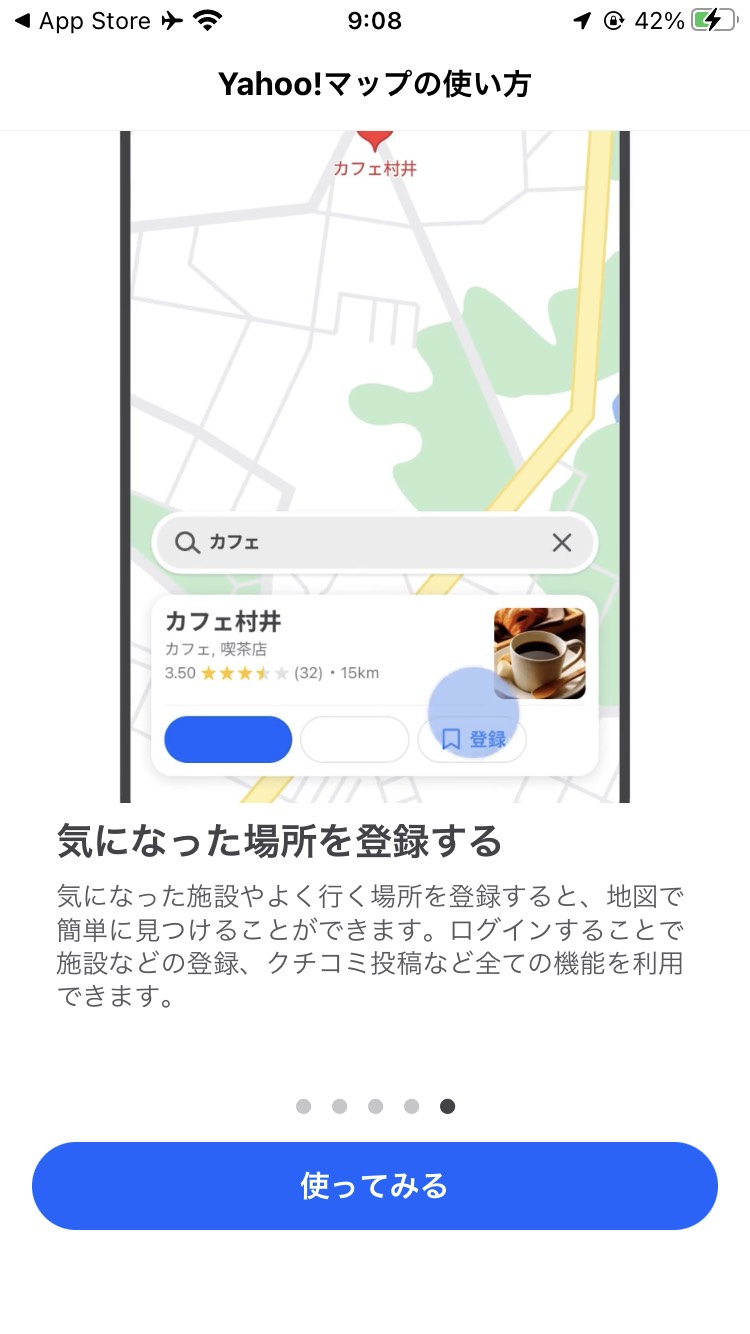 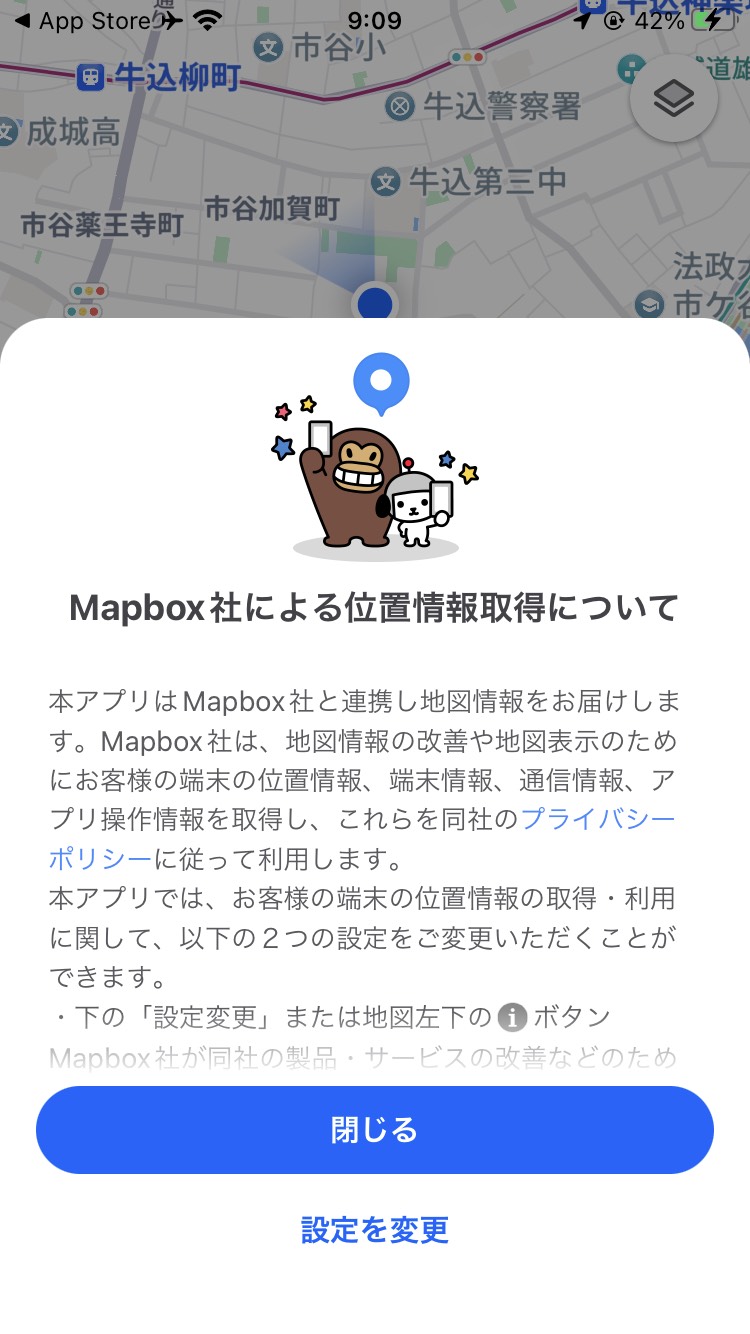 21
2-B
Yahoo!マップで医療機関をさがす
オンライン診療が
表示されていない時
医療機関を検索しましょう
❶
カテゴリ表示を
左にスクロールします
❷
「その他のジャンル」を
押します
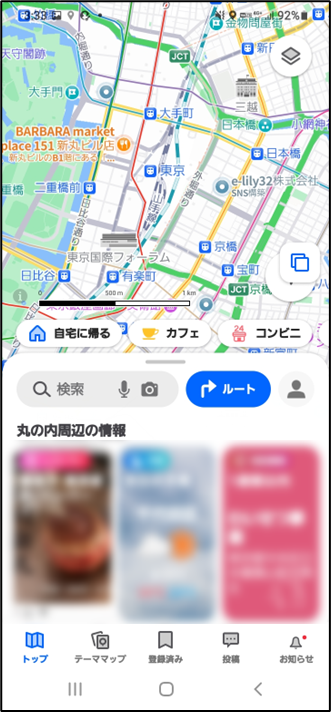 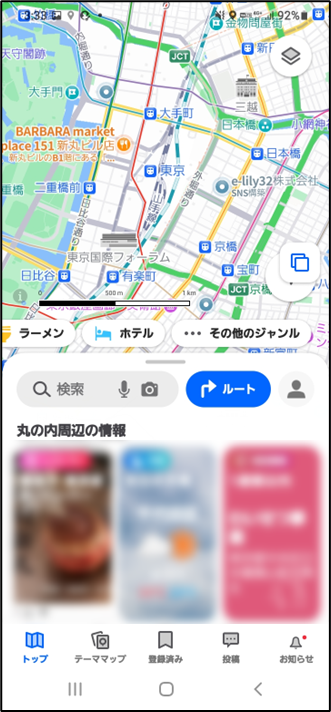 ２2
2-B
Yahoo!マップで医療機関をさがす
オンライン診療が
表示されていない時
医療機関を検索しましょう
❸
下から上にスクロールします
❹
「オンライン診療」を押します
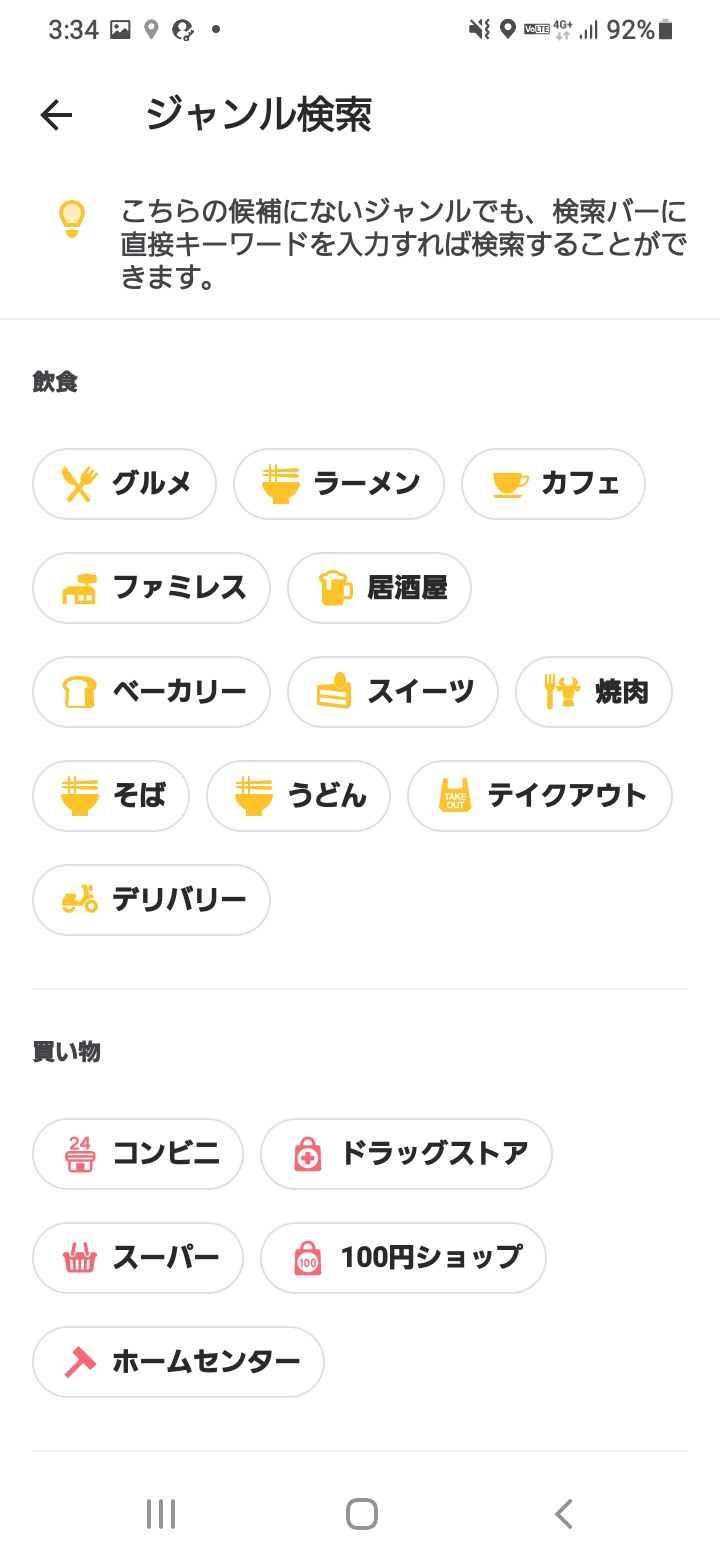 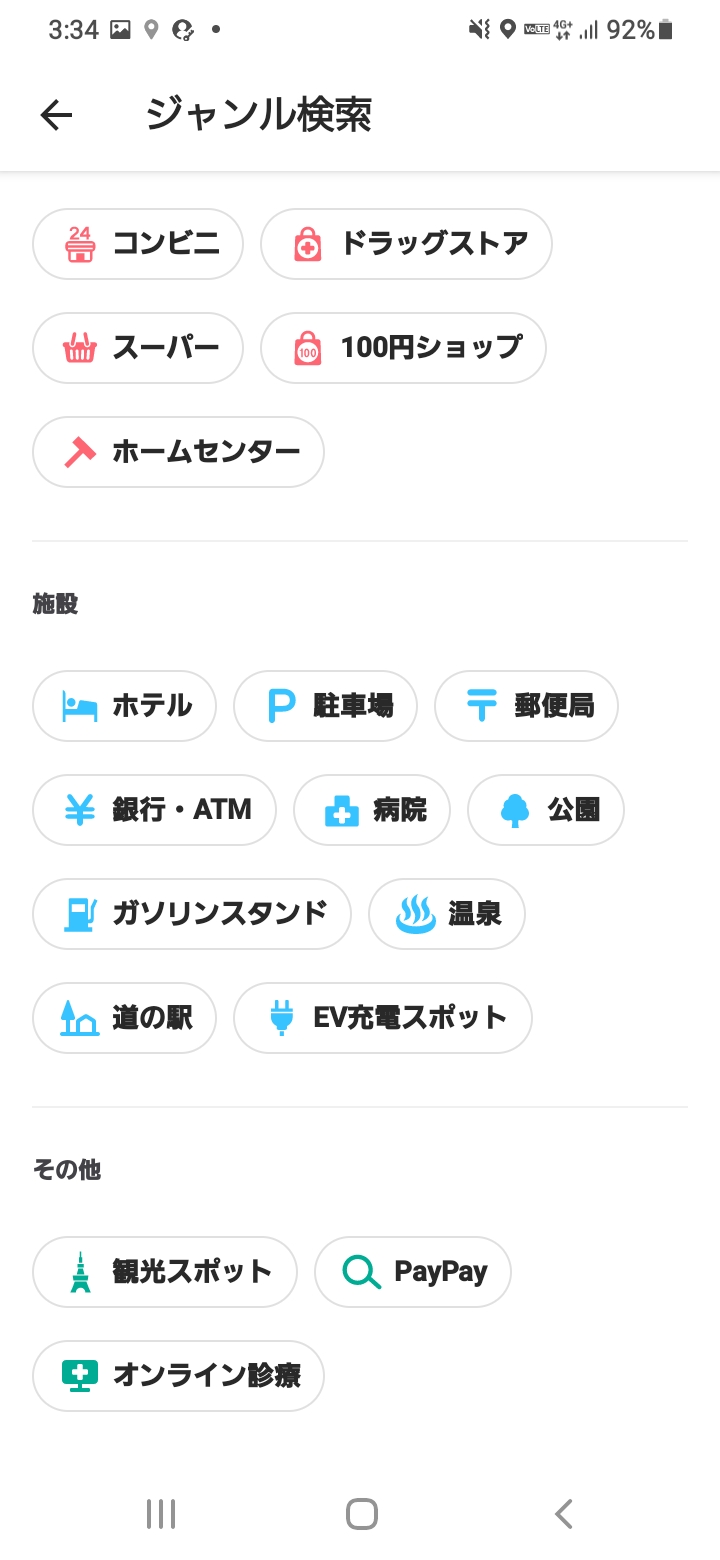 ２3
2-B
Yahoo!マップで医療機関をさがす
オンライン診療が
表示されていない時
医療機関を検索しましょう
❺
マップ上の受診したい
医療機関を押します
❻
赤枠内を押します
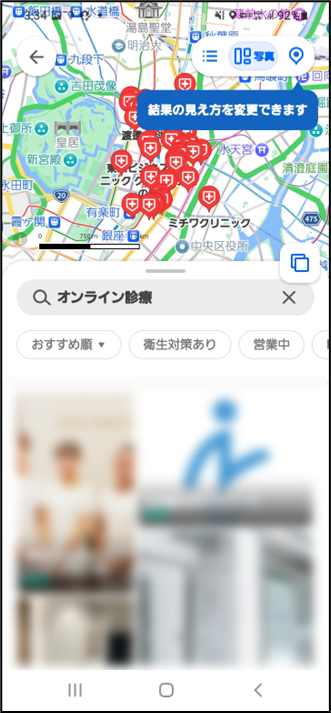 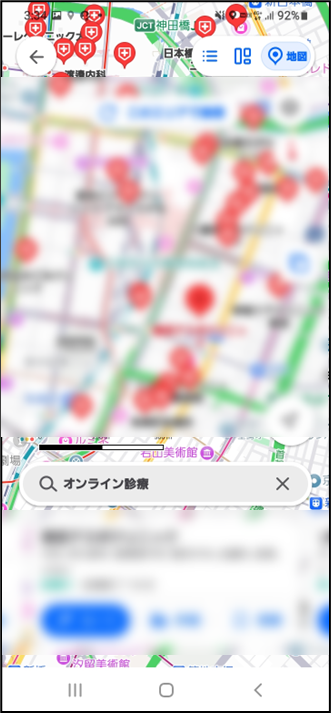 ※指先をスライドさせると地図を動かすことができます
２4
2-B
Yahoo!マップで医療機関をさがす
医療機関の個別の詳細画面の見方です
※画面の表示例
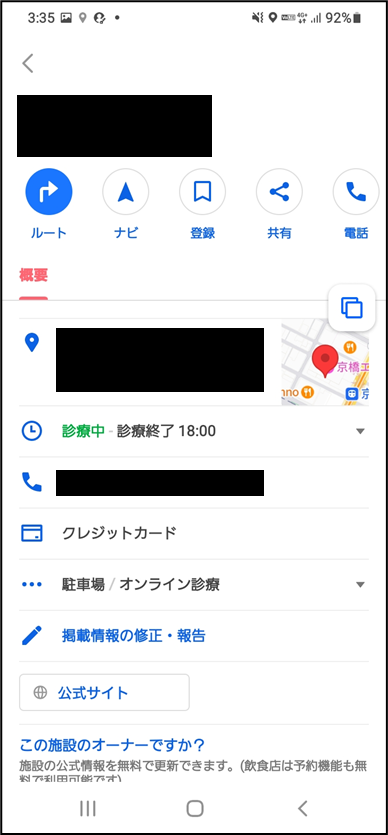 ❶
住所
❹
利用可能な
決済方法
❷
診療時間
❺
駐車場の有無/
オンライン診療
対応有無
❸
電話番号
❻
公式サイト
２5
2-B
Yahoo!マップで医療機関をさがす
医療機関の個別の詳細画面の見方です
※画面の表示例
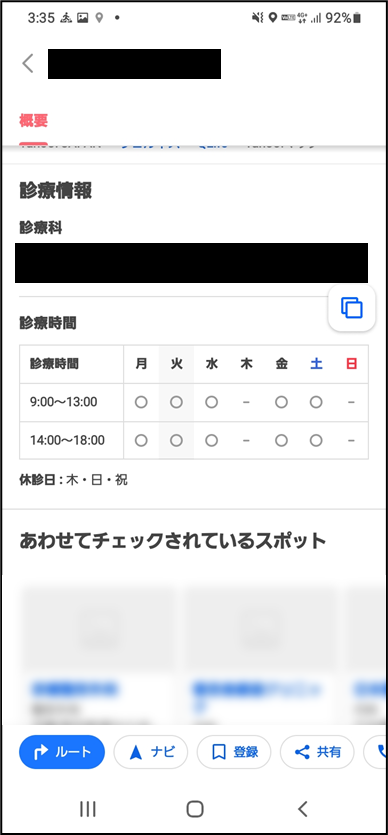 ❼
※オンライン診療の予約方法は医療機関によって異なるため、公式サイトから確認するか、各医療機関へ直接お問合せください
診療情報
-診療科
-オンライン診察対応診療科
-休診時間
-混雑が予想される時間
２6
総務省デジタル活用支援推進事業　教材一覧（応用講座）
●ハザードマップポータルサイトで
様々な災害のリスクを確認しよう

●浸水ナビを使って
水害シミュレーションを
見てみよう

●地理院地図を使って
身近な土地の
情報を知ろう
●マイナンバーカードを健康保険証として利用しよう
　 ・公金受取口座の登録をしよう
●マイナンバーカードを申請しよう
●スマートフォン用電子証明書を
 　スマートフォンに搭載しよう
●マイナポータルを
　 活用しよう
●スマートフォンで
 　確定申告（e-tax）を
　 しよう
スマホを使って
マイナンバーカードを
活用しましょう
スマホで
防災・地域について
知りましょう
●オンライン診療を
 　使ってみよう

●FUN＋WALKアプリを
　 使って楽しく歩こう

●全国版救急受診アプリ（Q助）で
　 病気やけがの緊急度を 
 　判定しよう
●生成AIを
使ってみよう

●文字表示電話サービス
（ヨメテル）を使ってみよう

●スマホで年金の情報を
確認しよう（ねんきんネット）

●デジタルリテラシーを身につけて
安心・安全にインターネットを楽しもう
様々な活用方法で
スマホを
使いこなして
みましょう
スマホを
健康や医療に
活用してみましょう